Delta Math Course 1 - Winter - Grade 6 Geometry Readiness
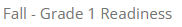 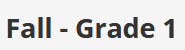 Delta Math Course 1 - Winter - Grade 6 Geometry Readiness
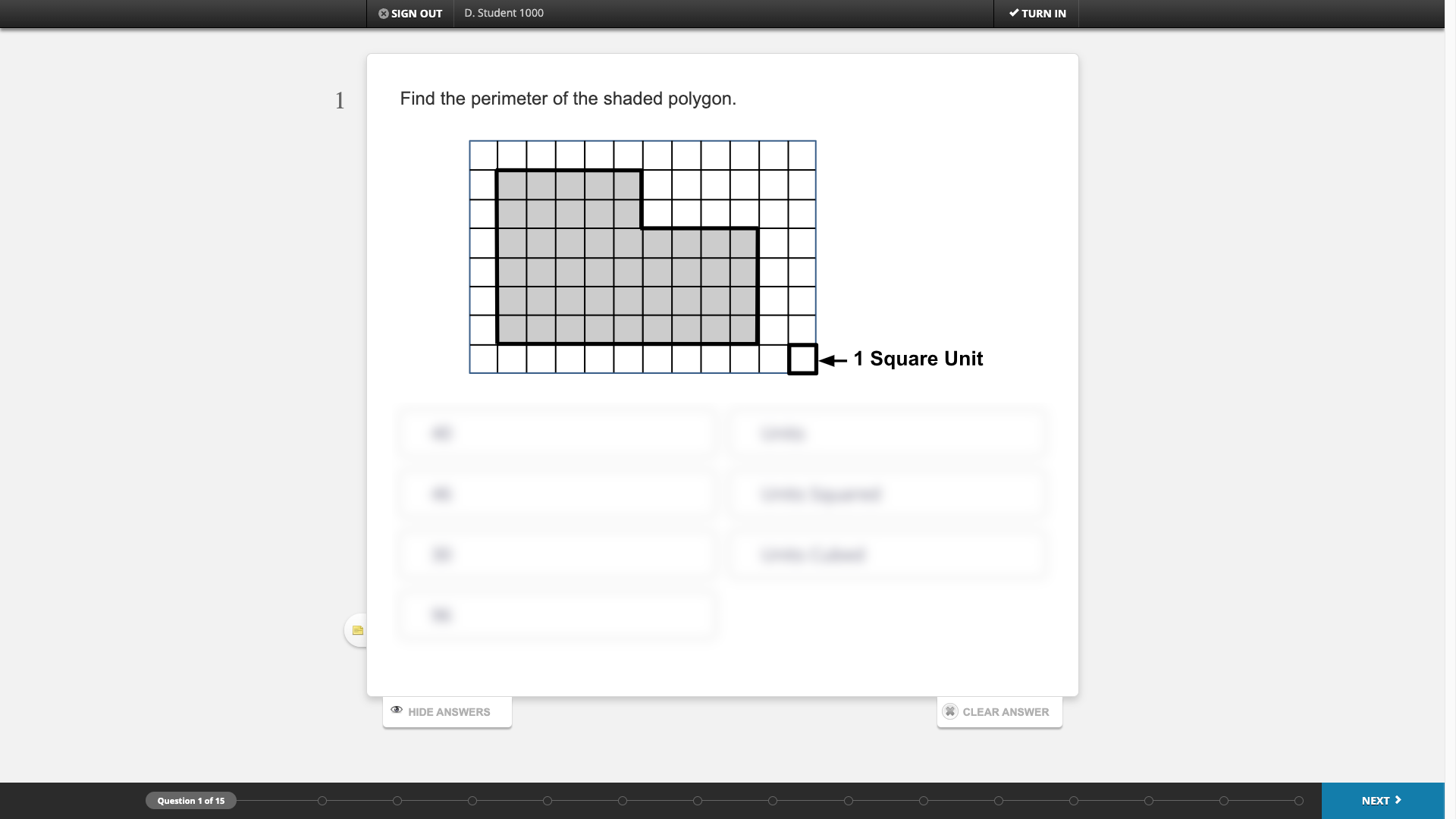 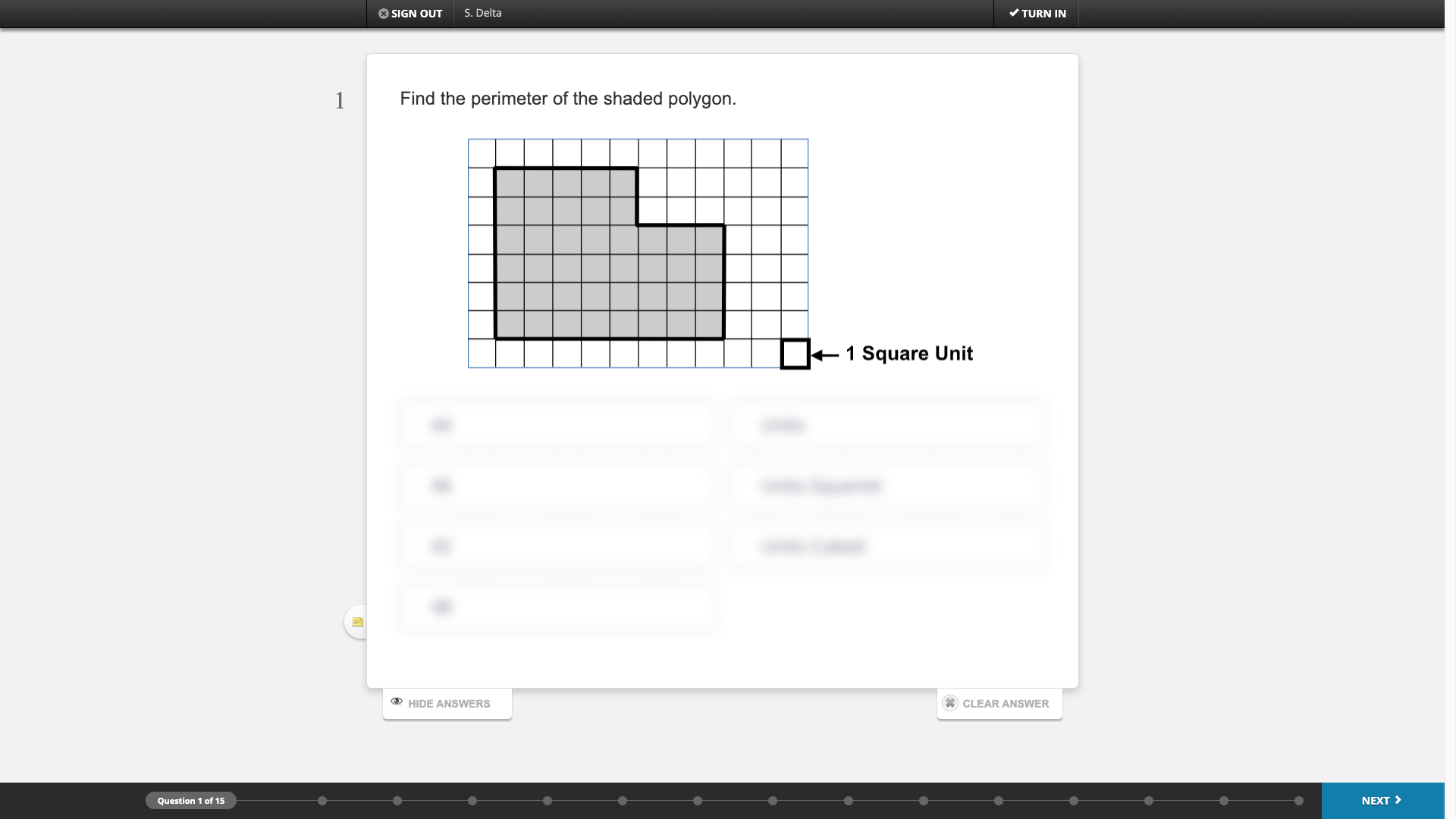 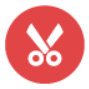 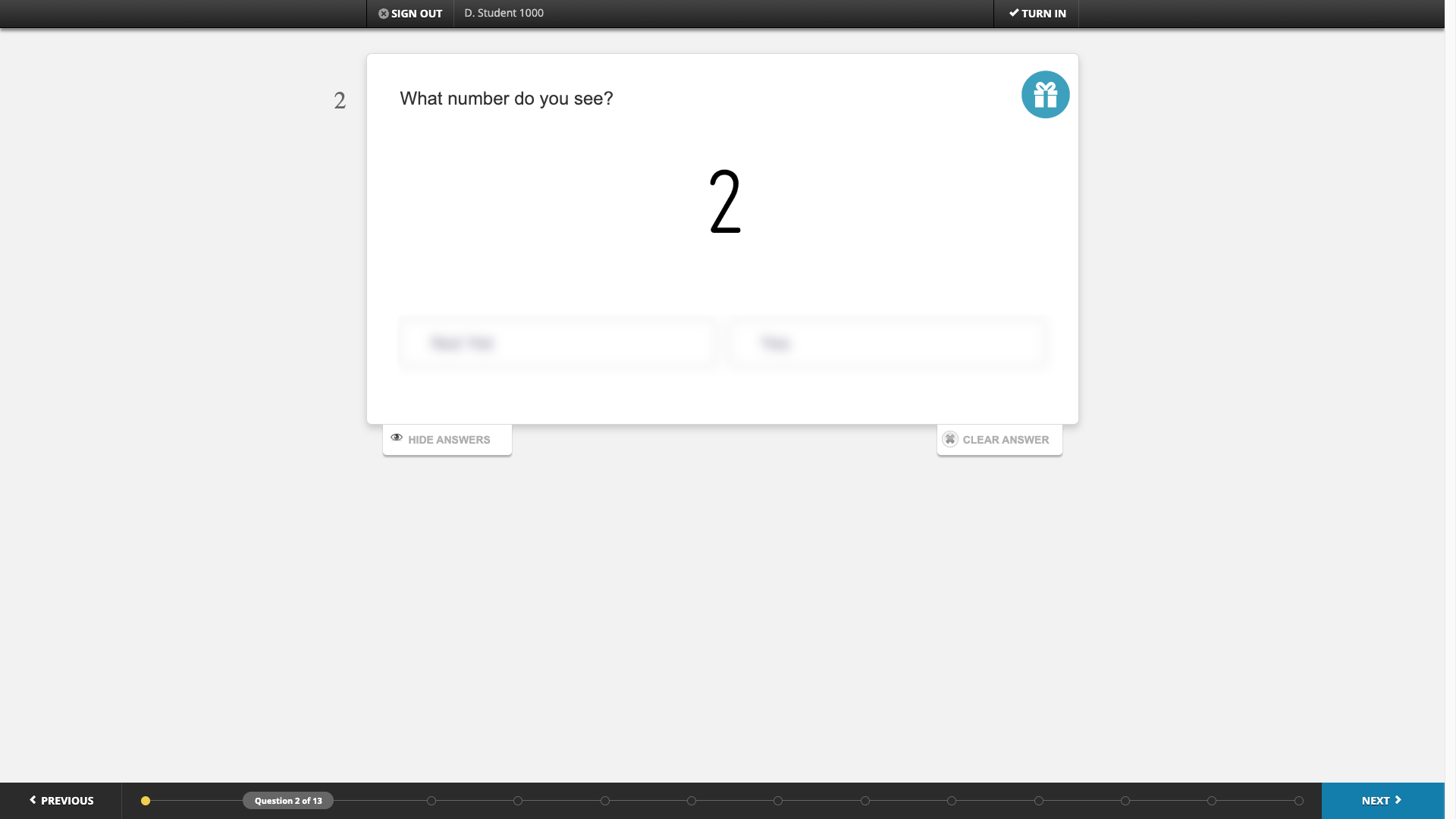 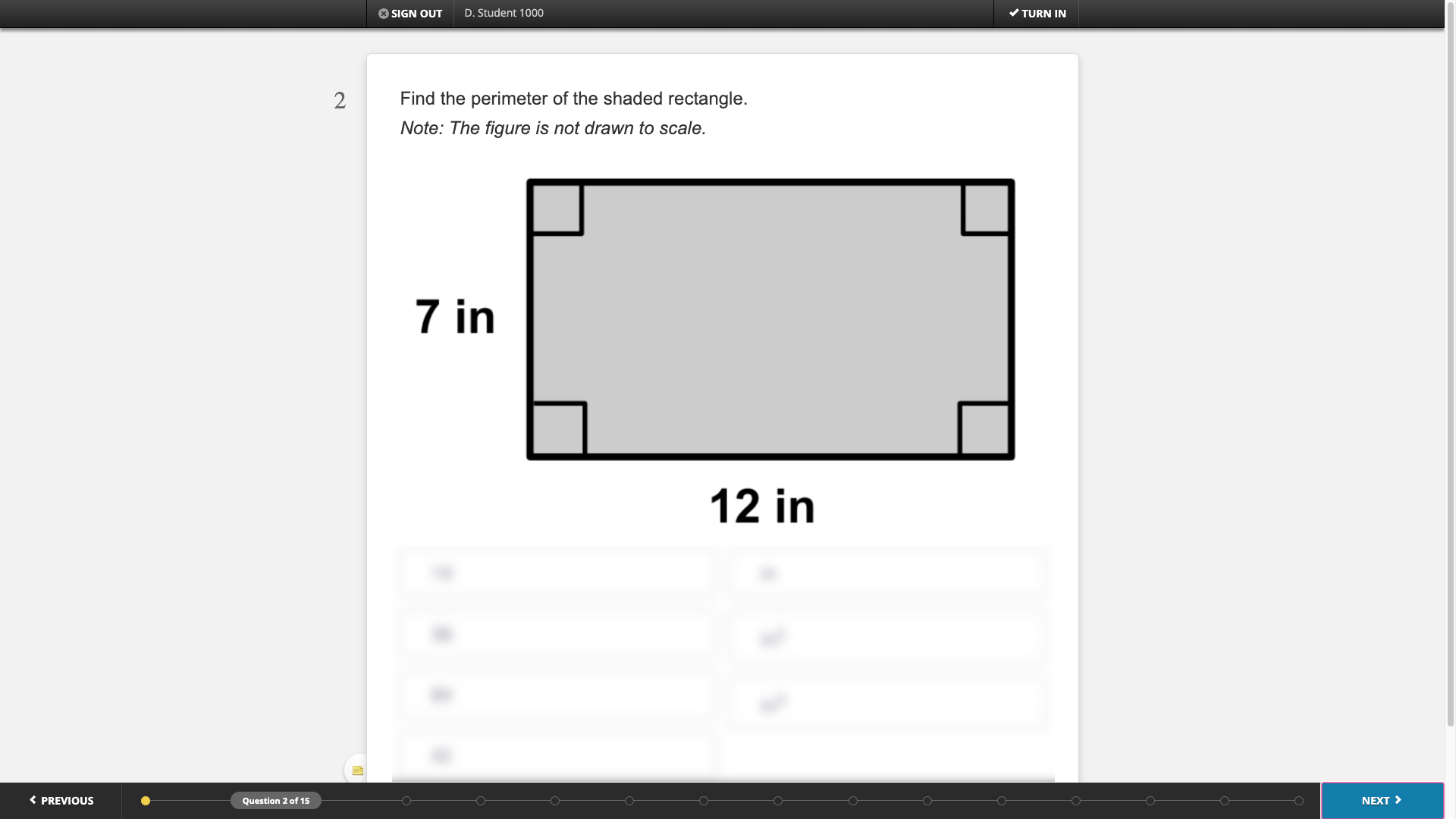 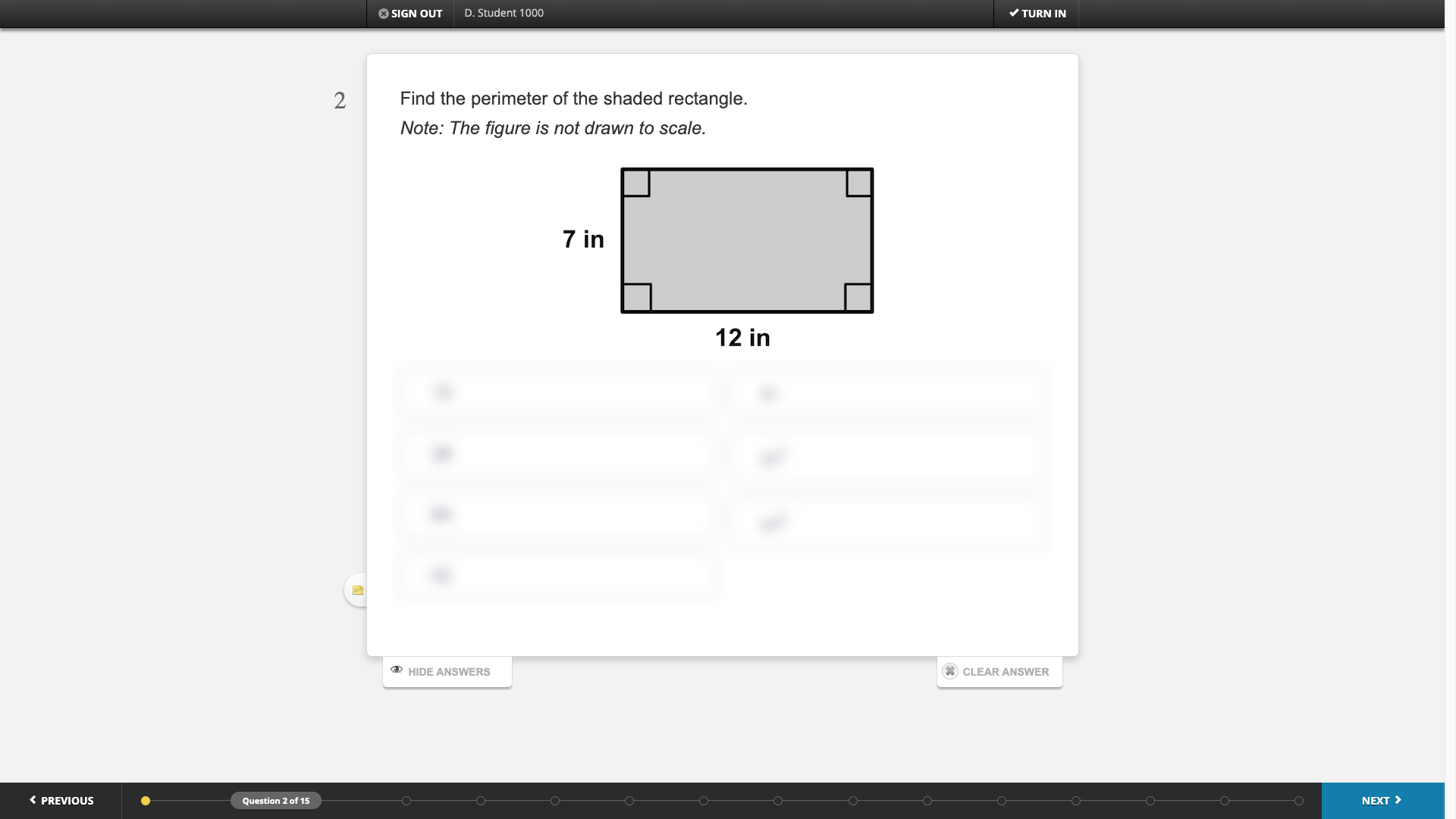 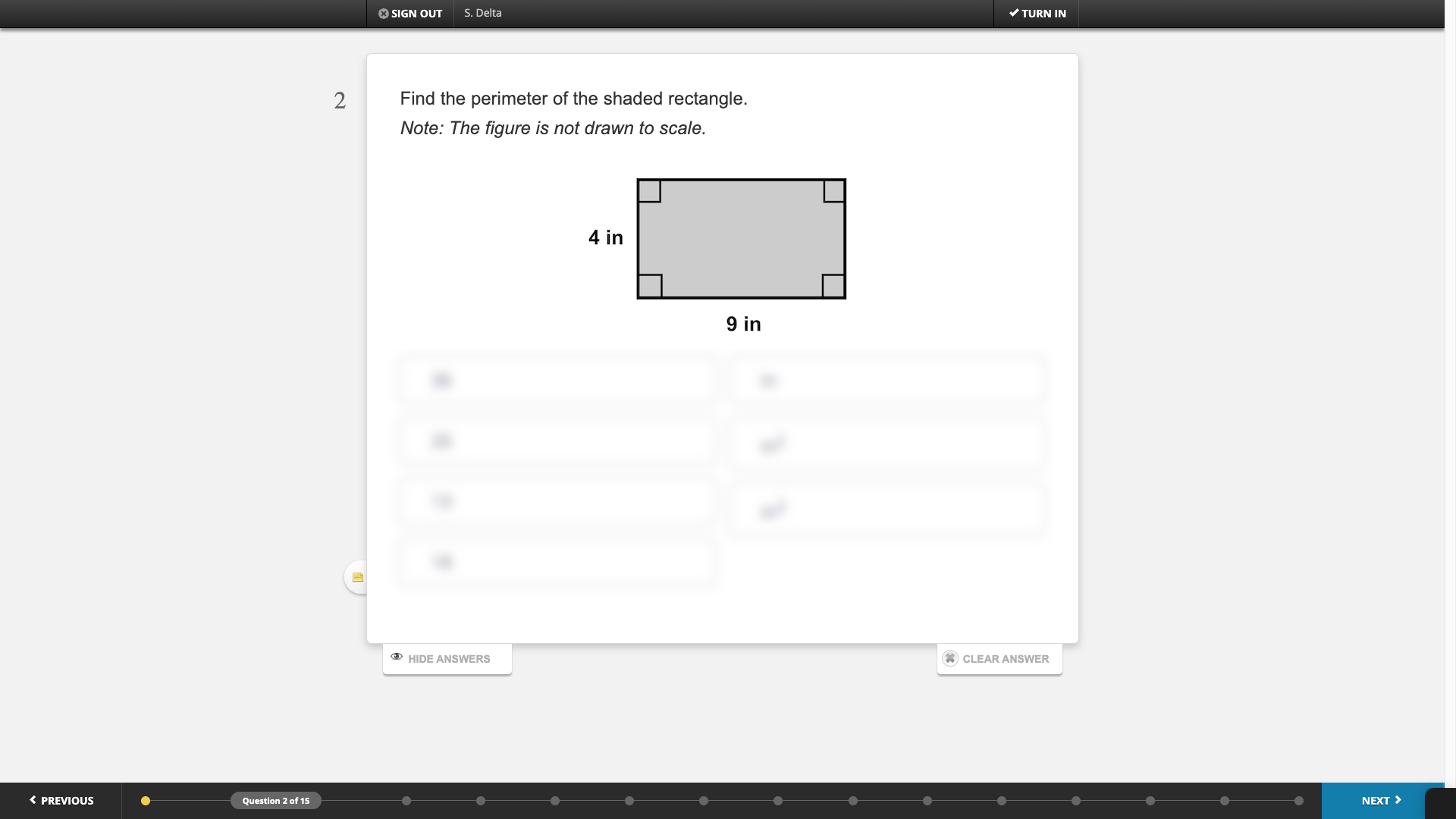 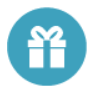 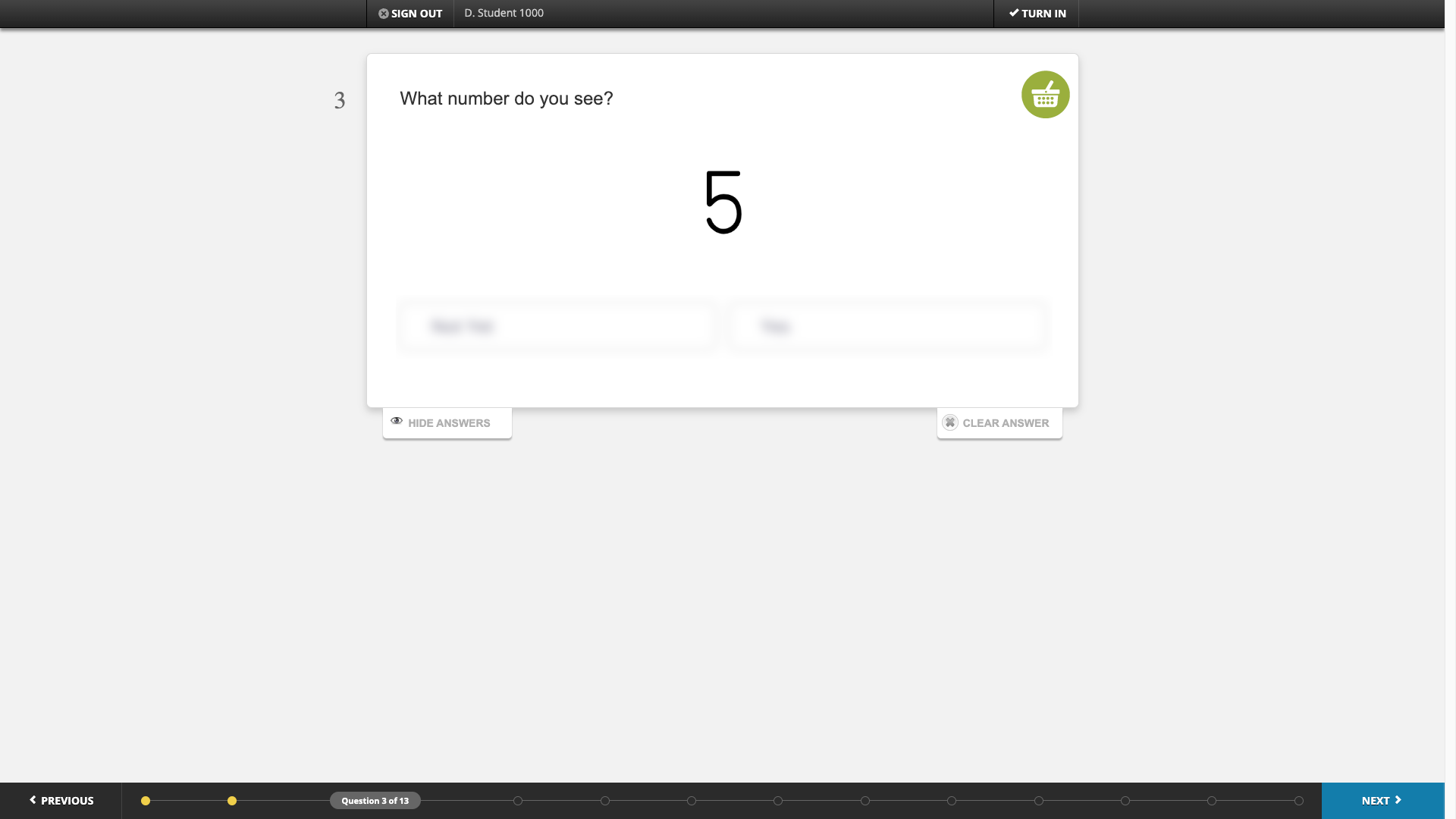 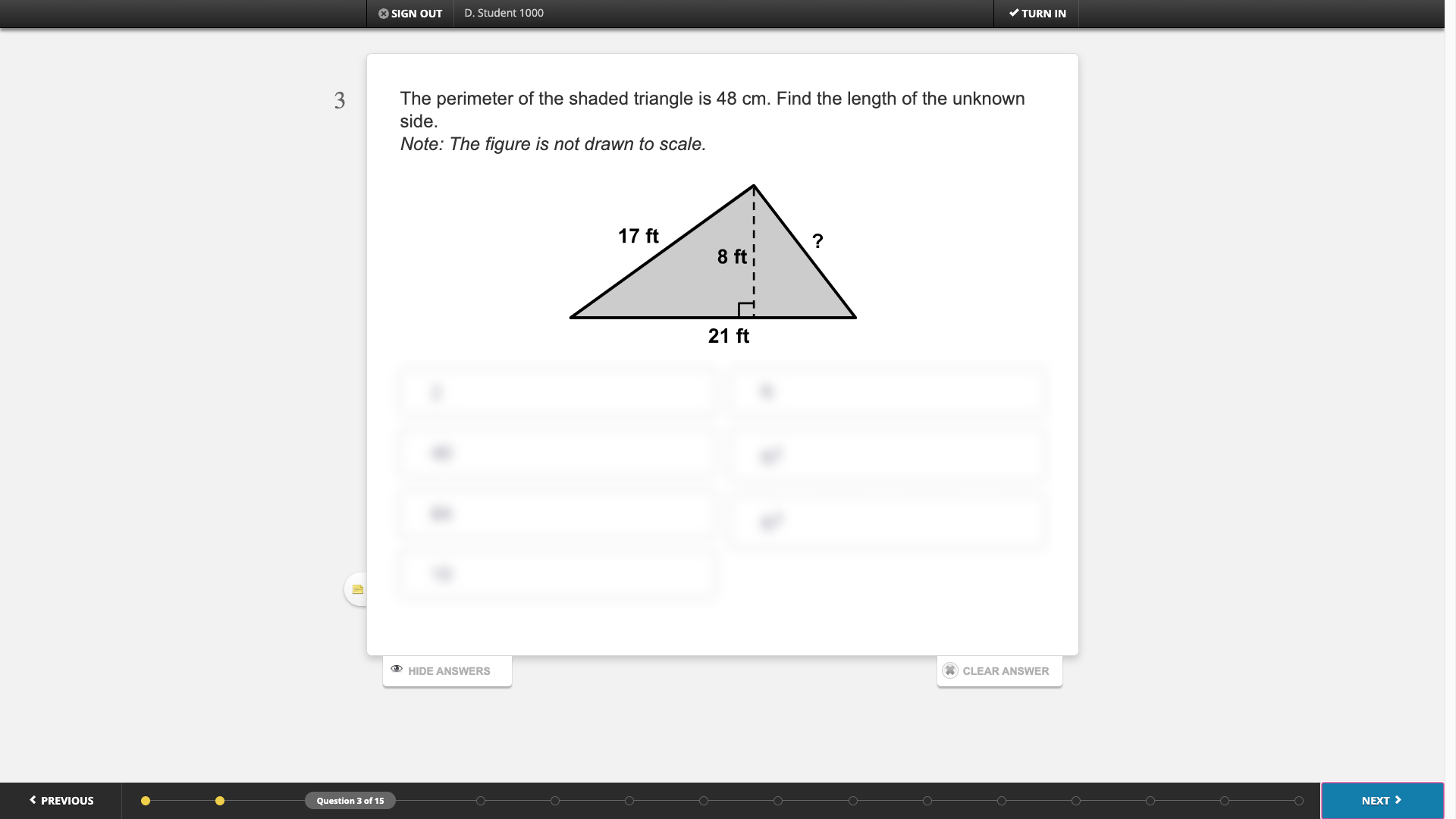 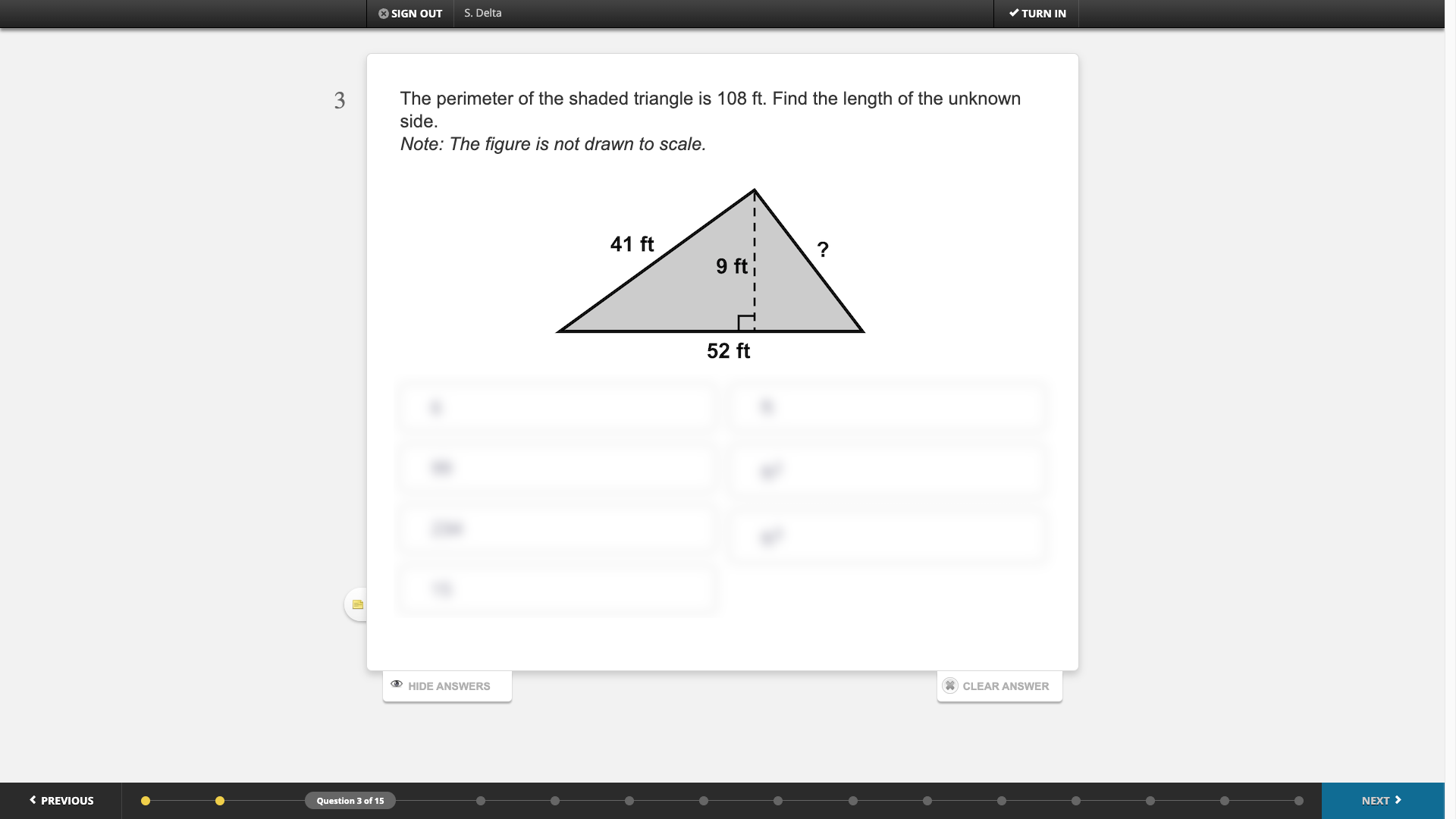 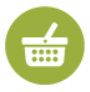 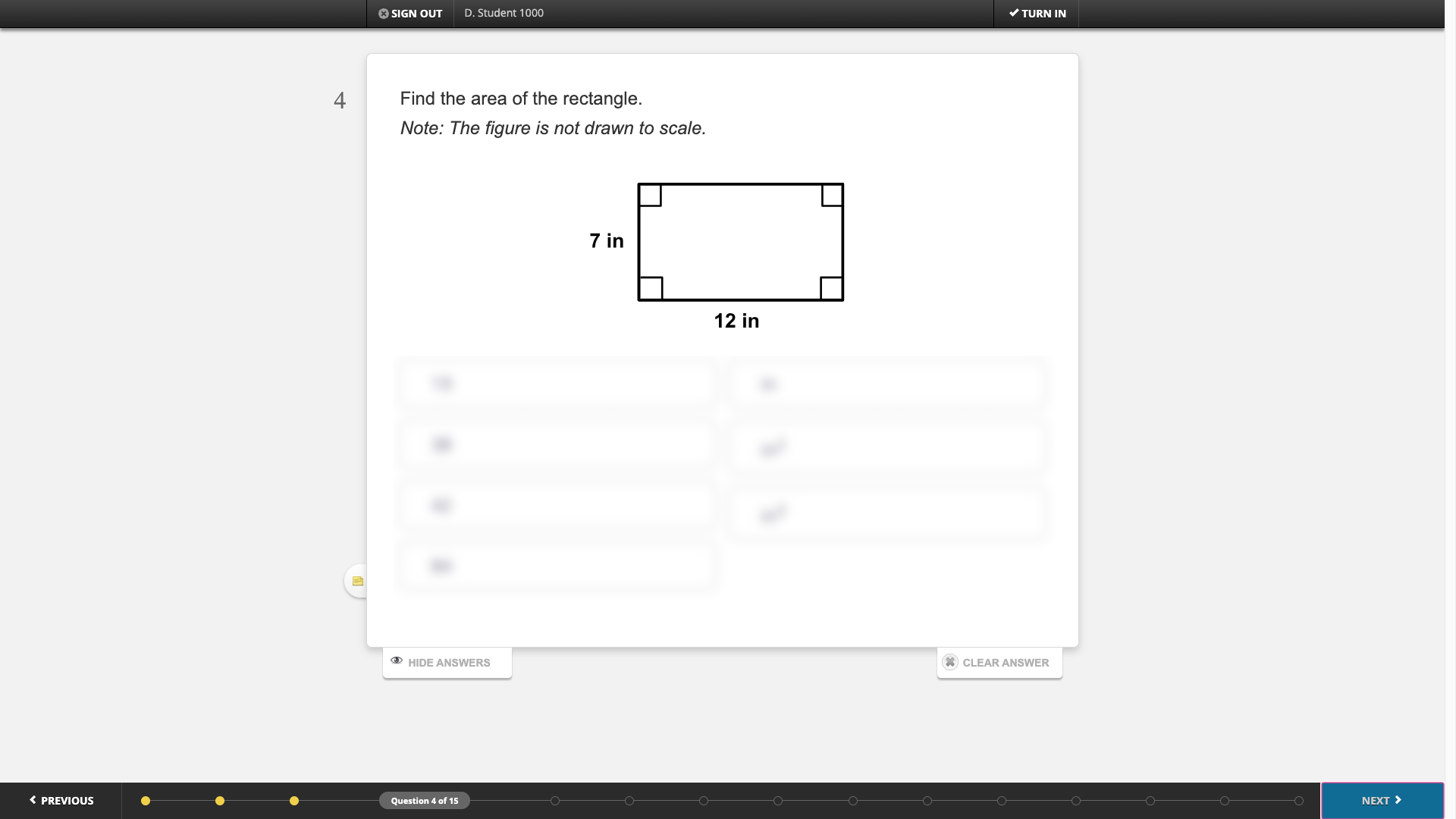 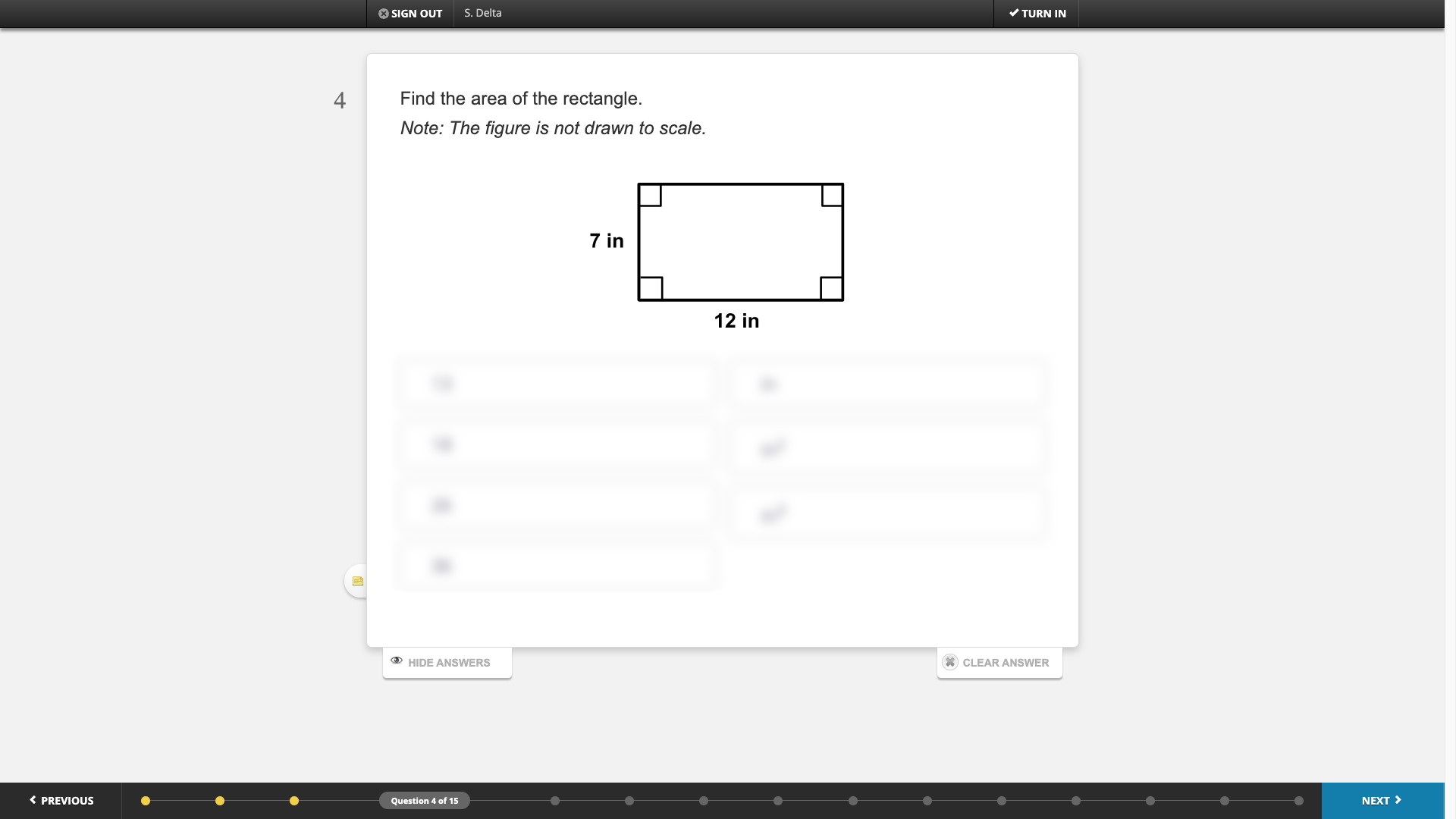 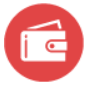 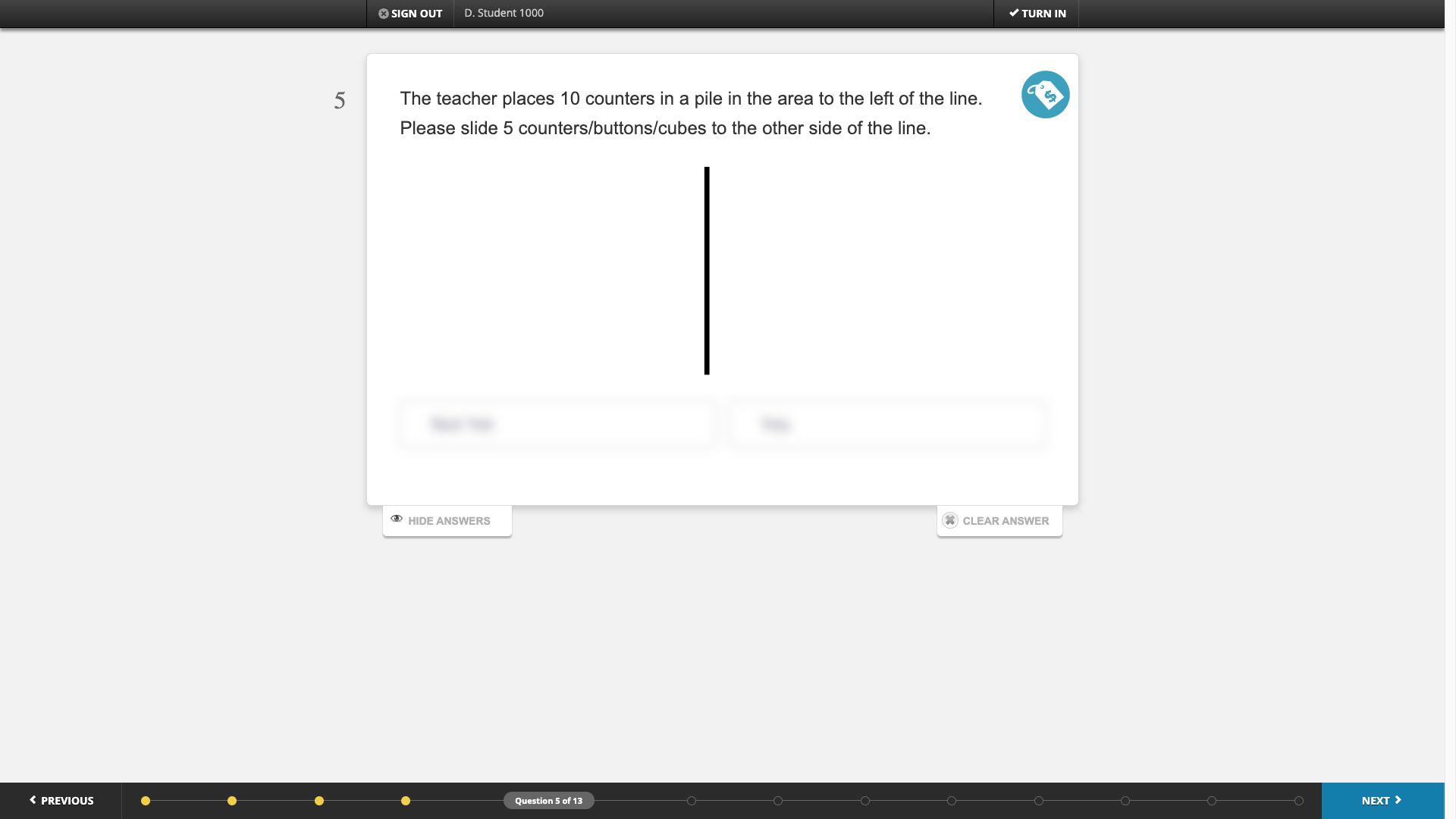 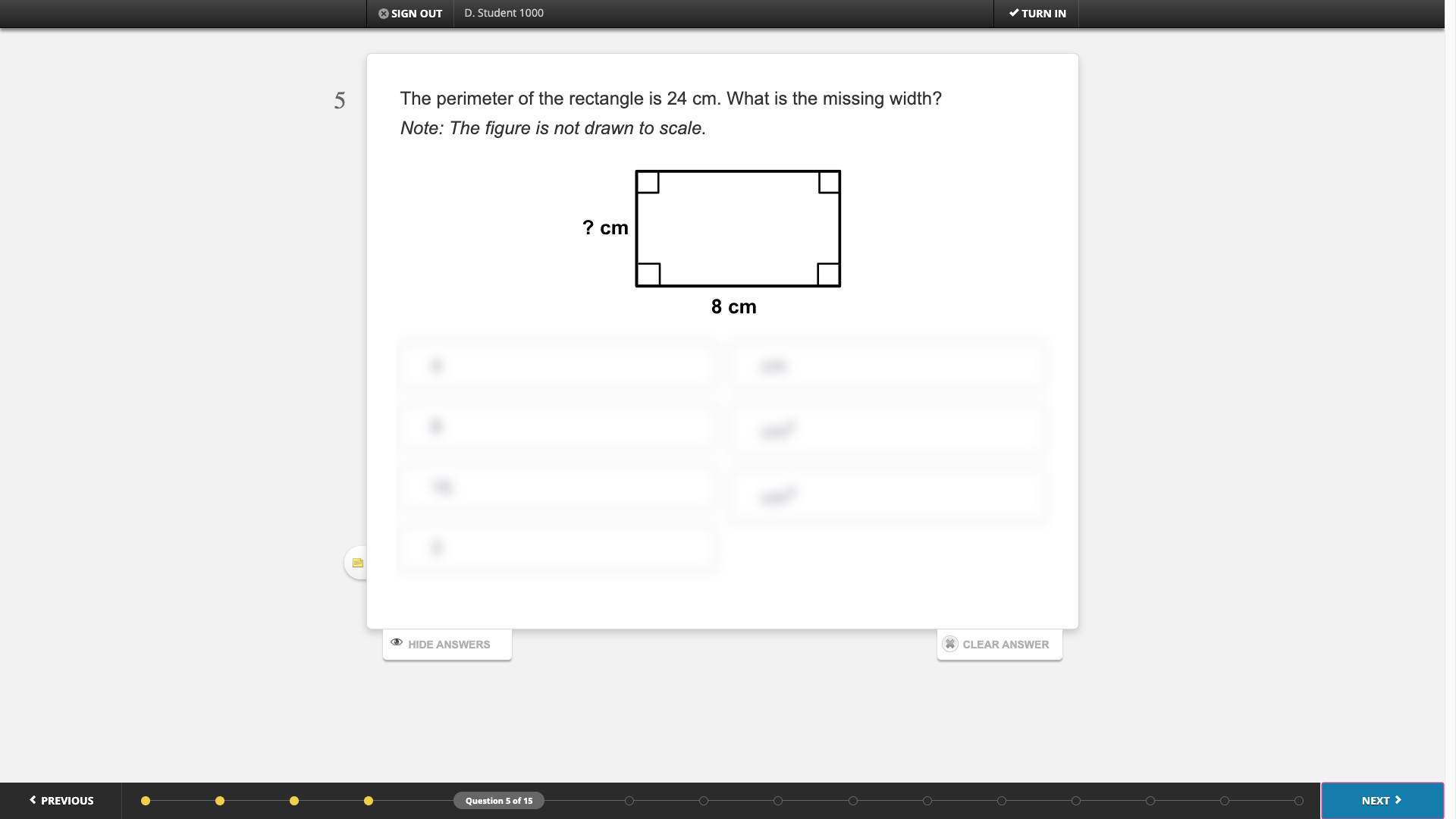 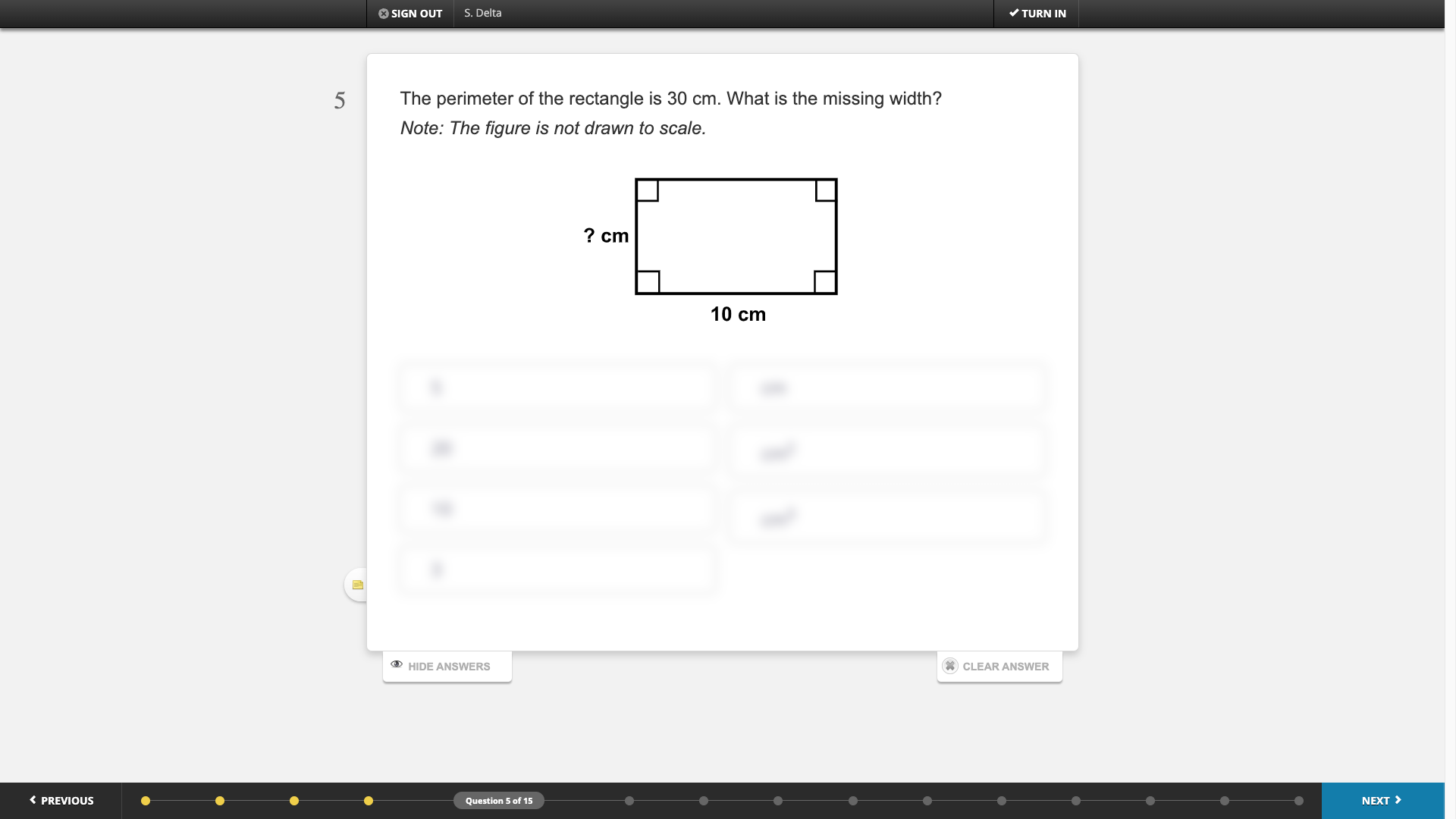 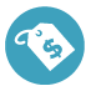 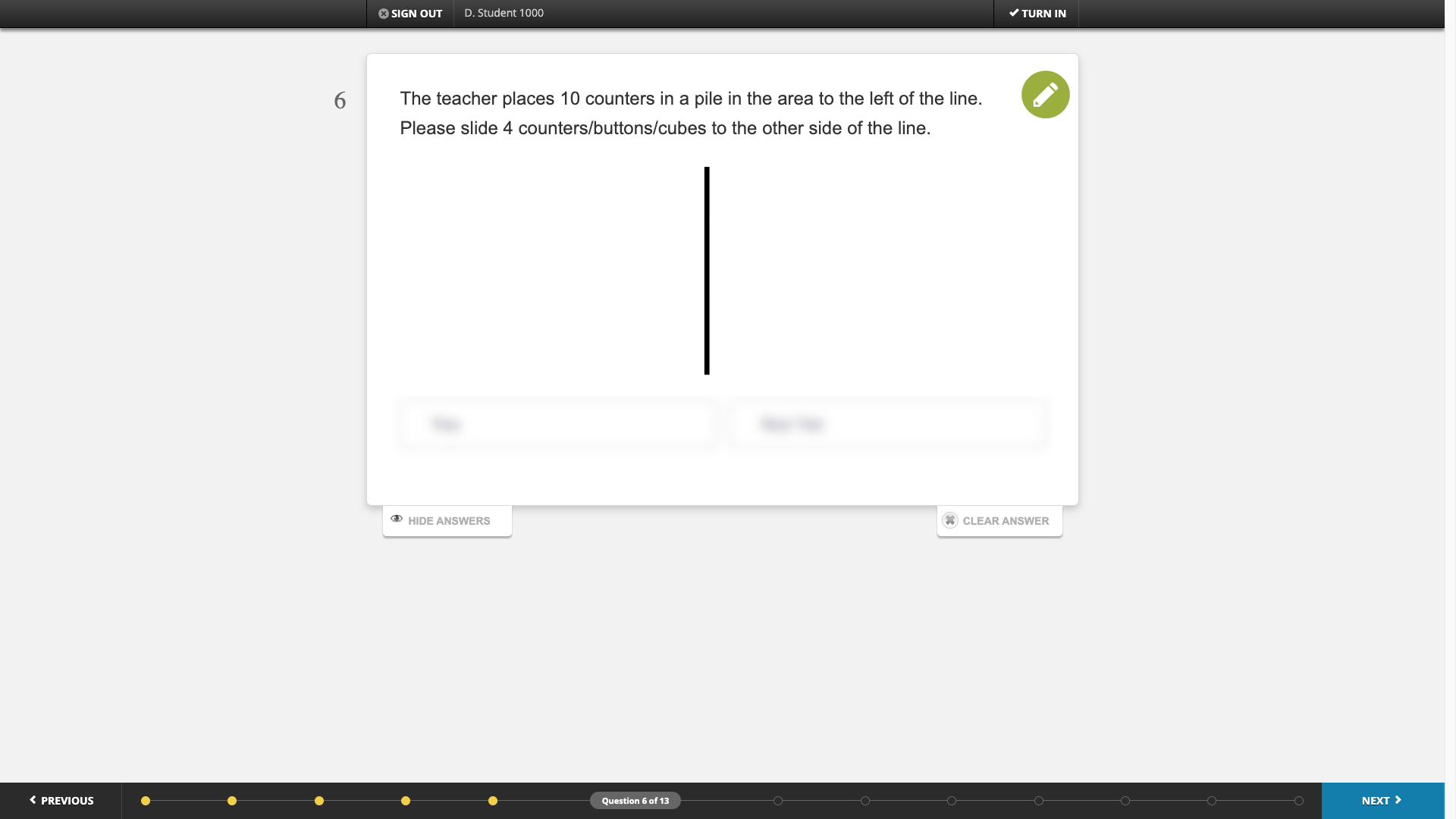 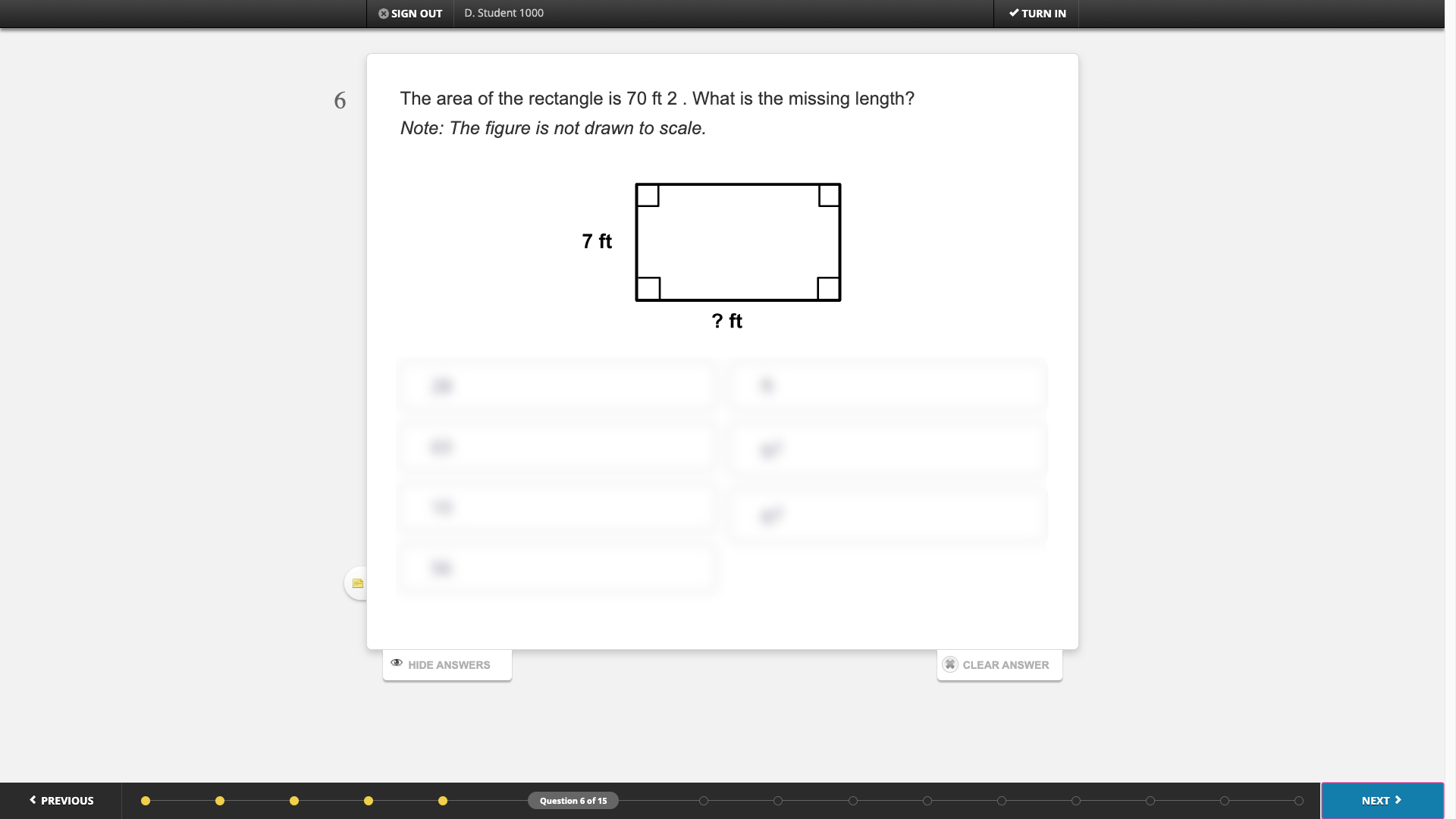 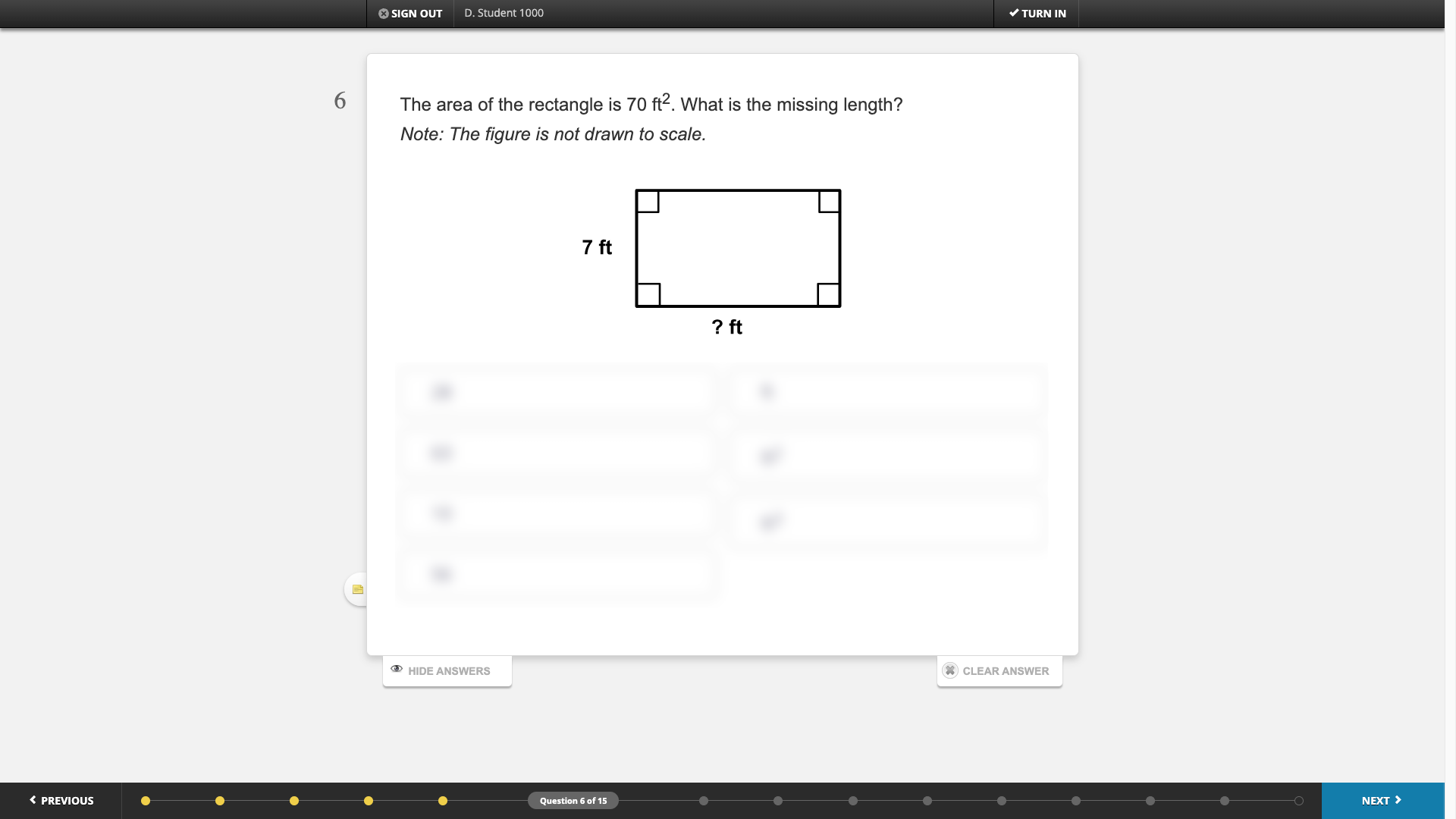 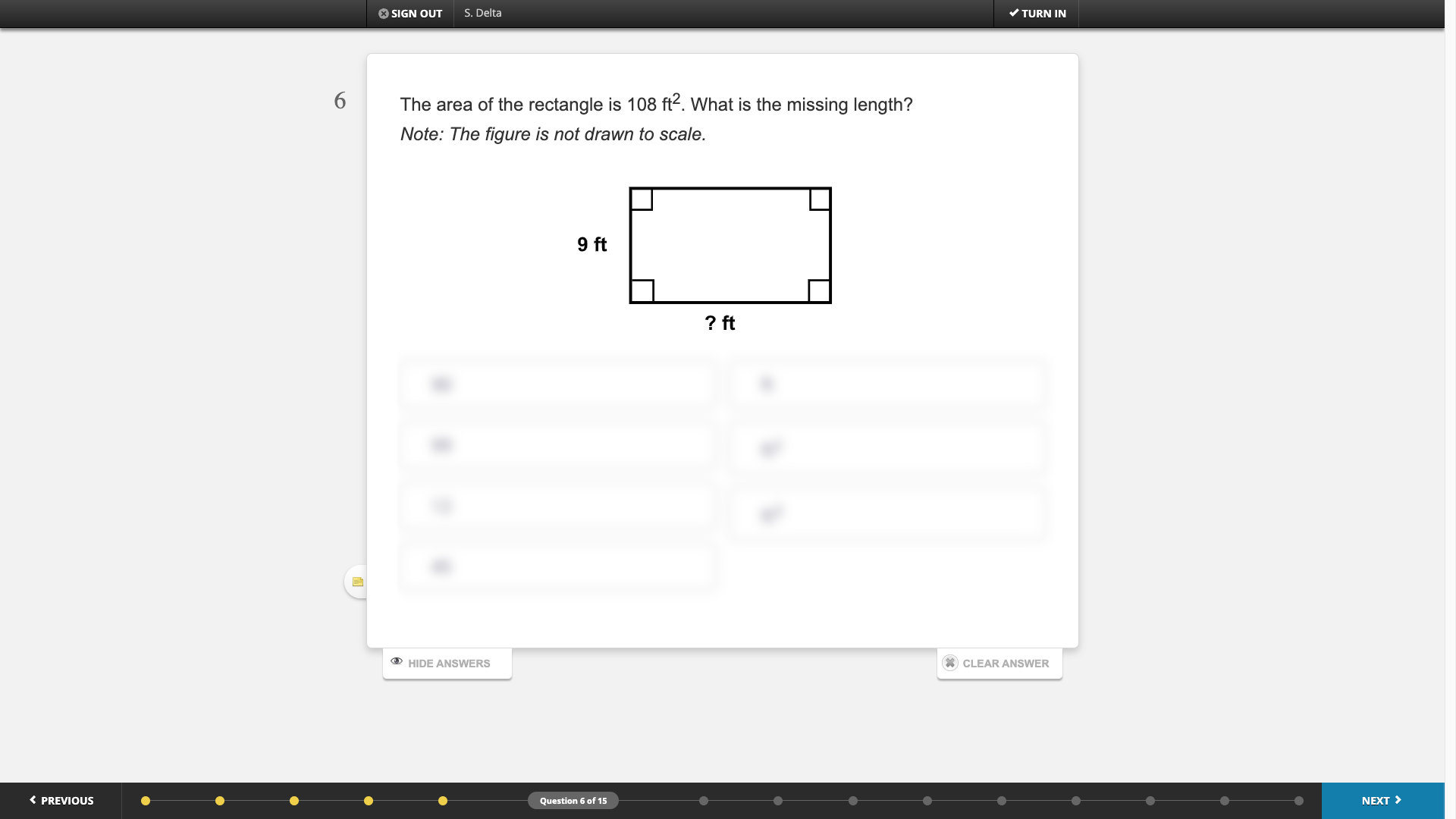 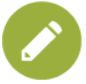 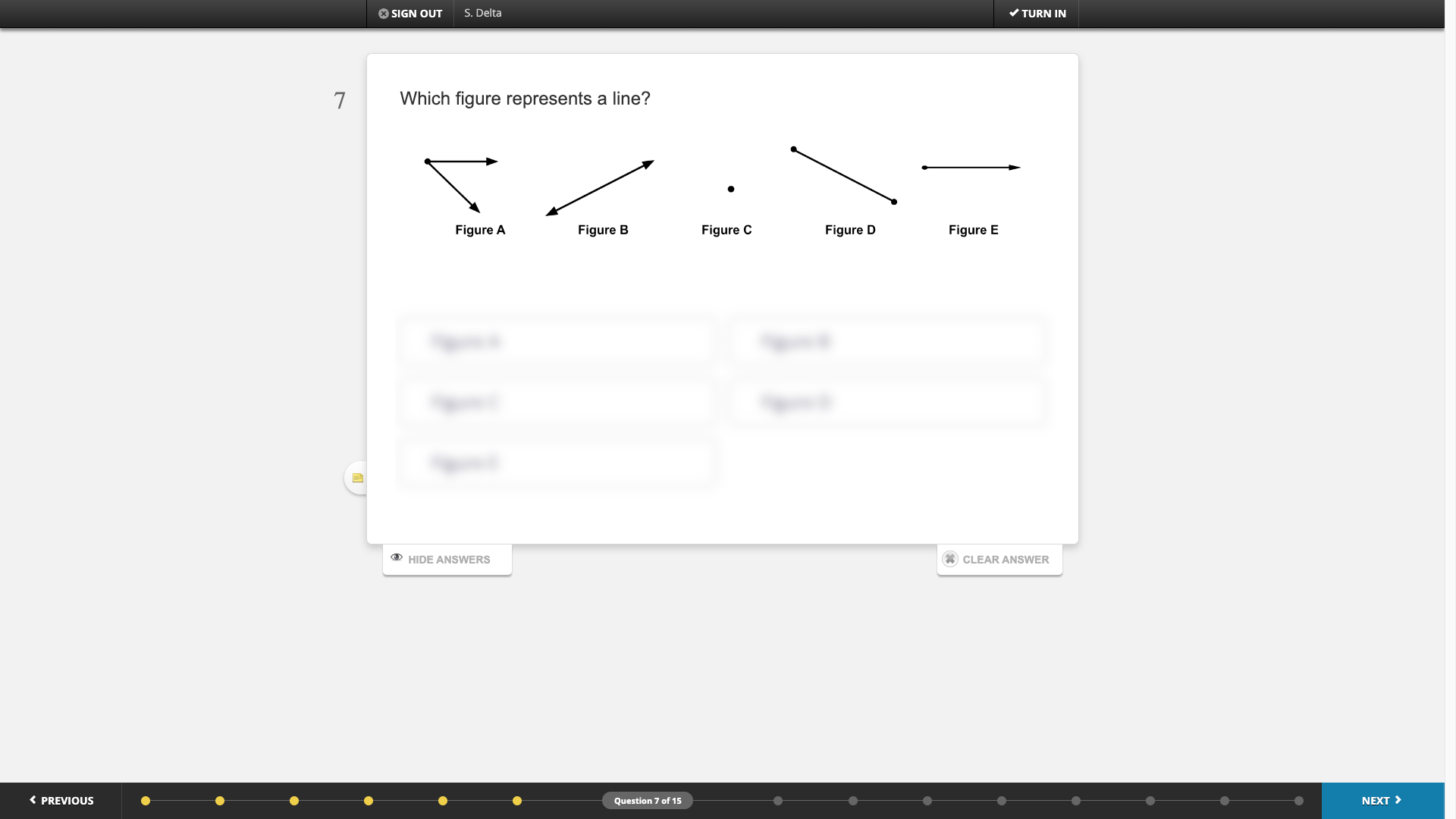 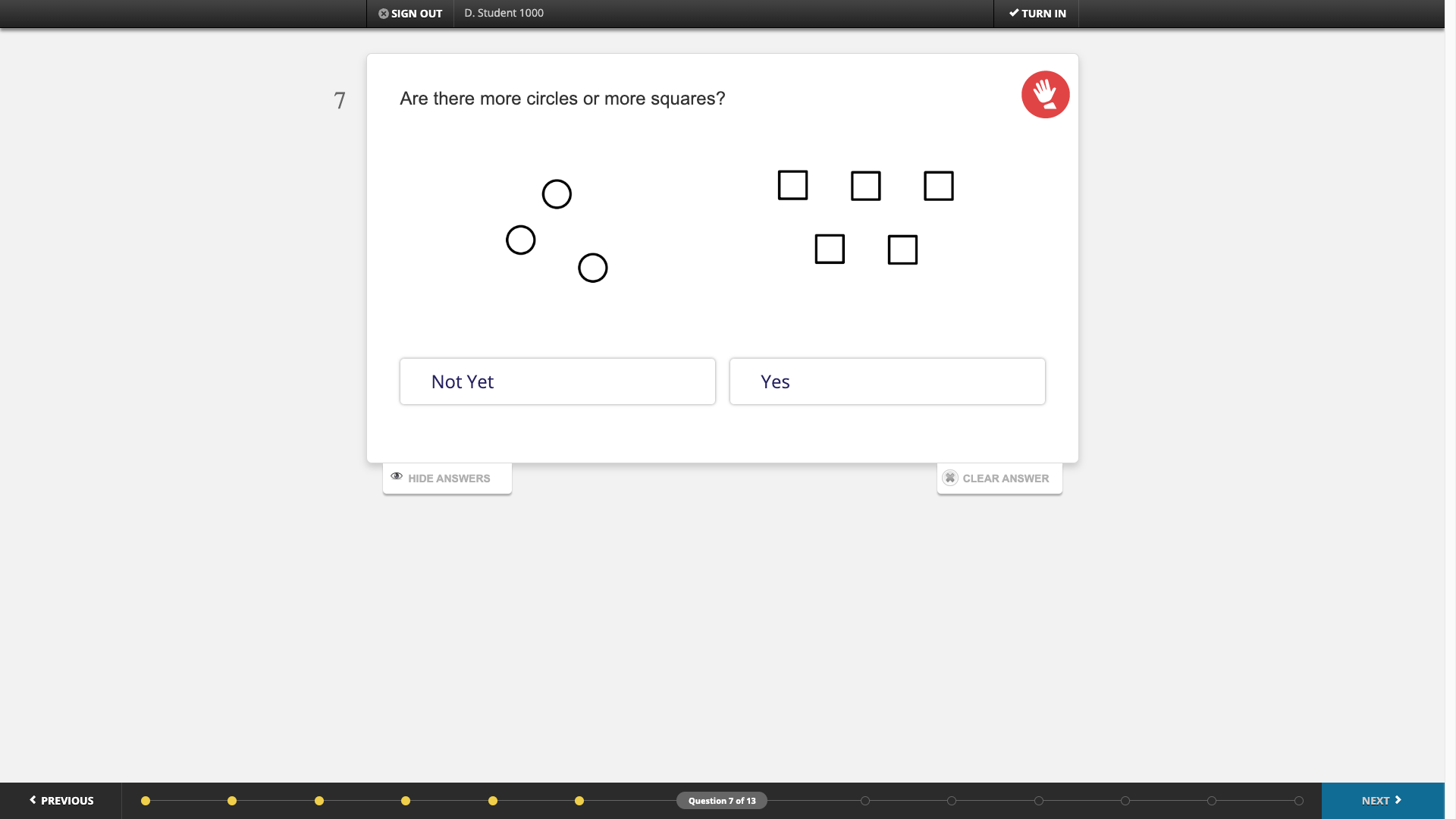 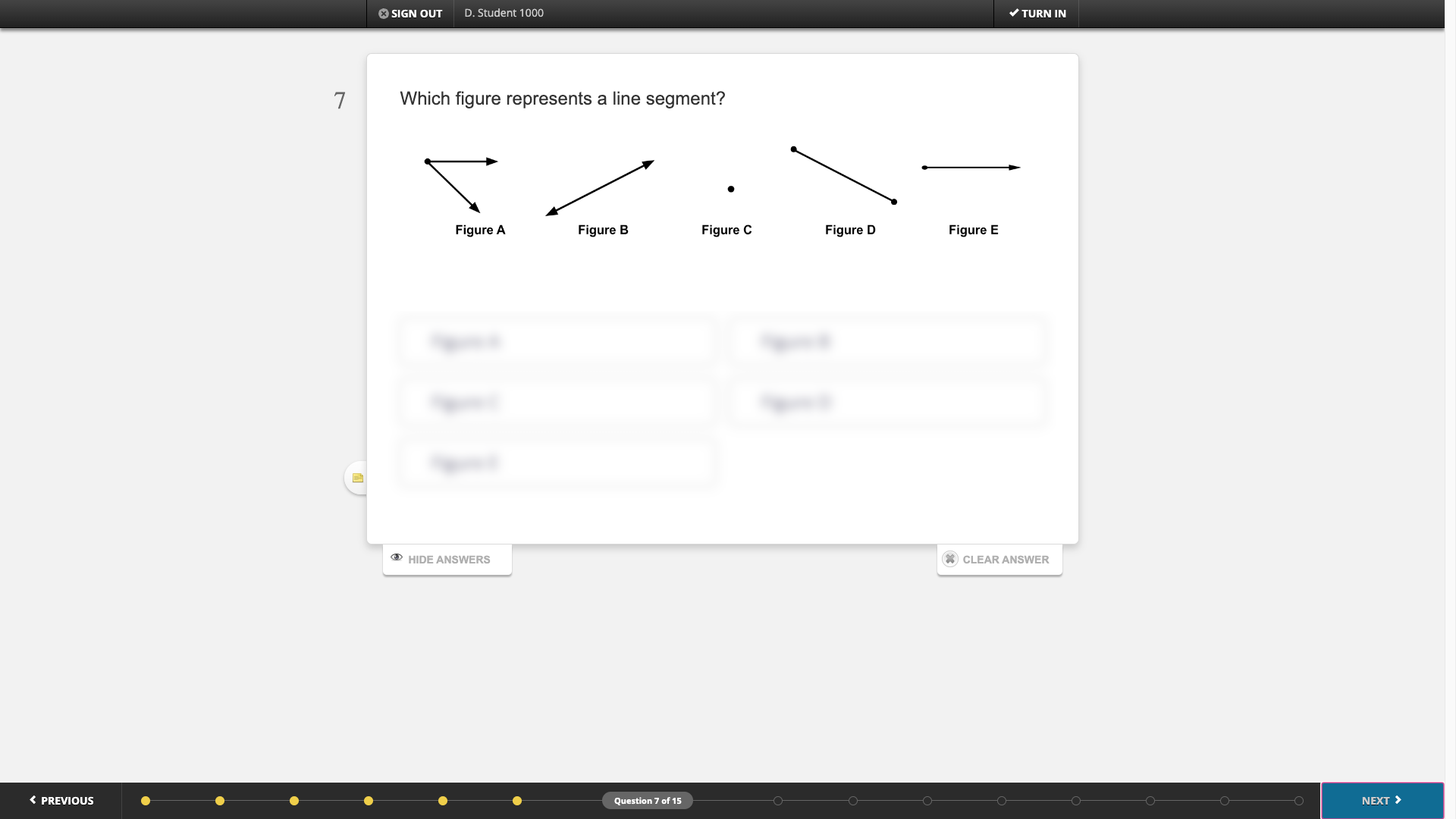 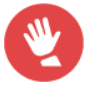 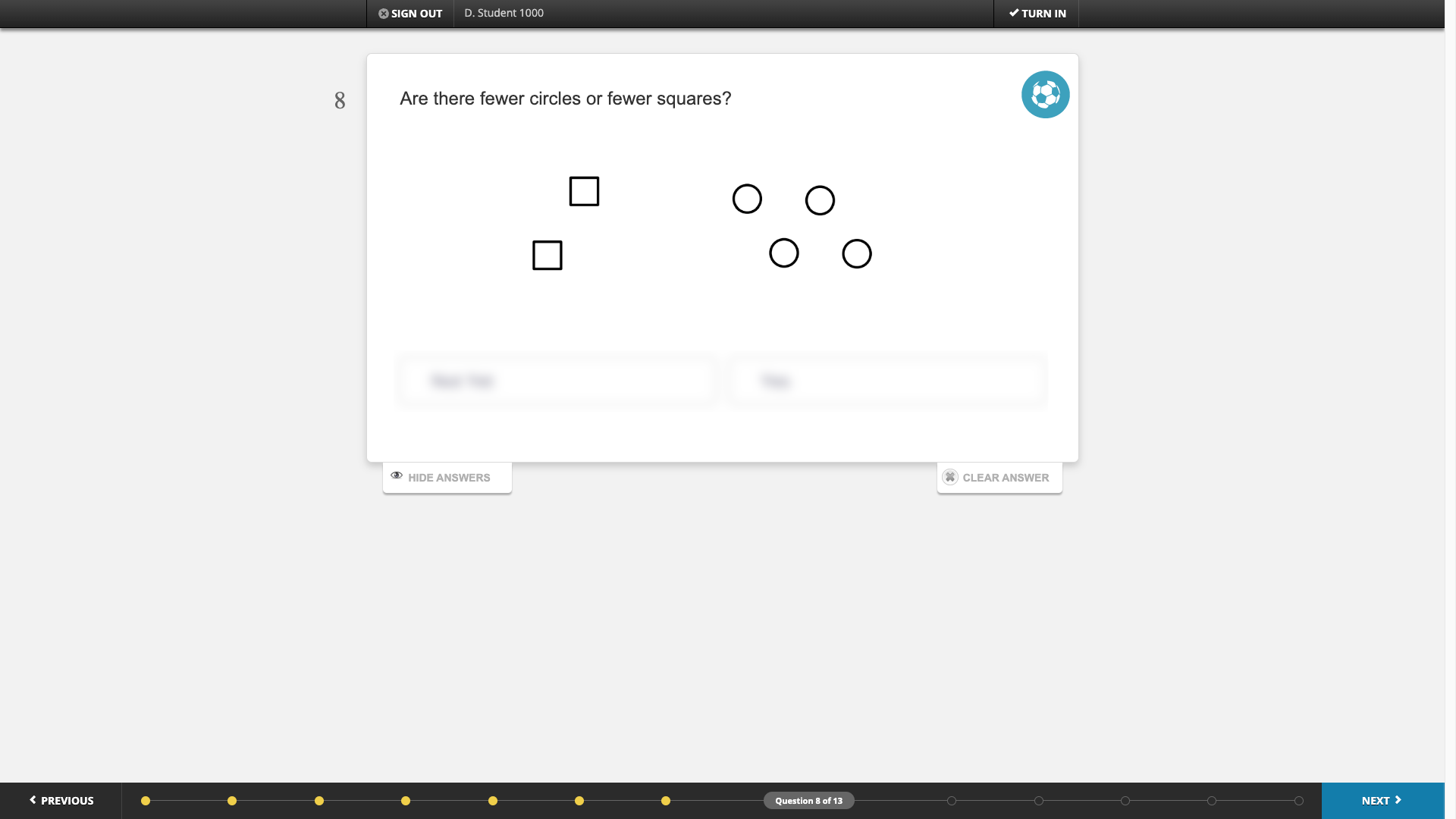 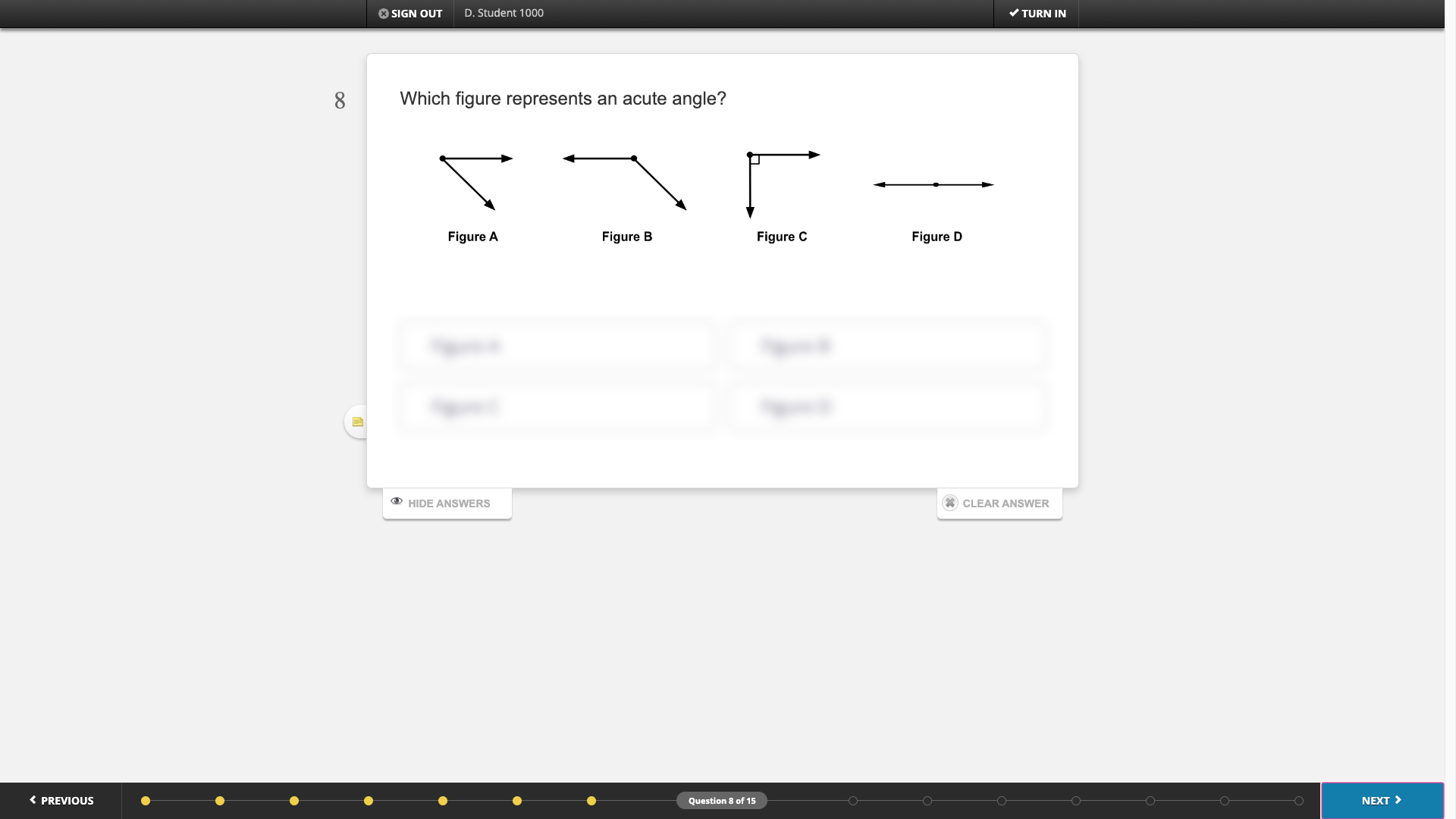 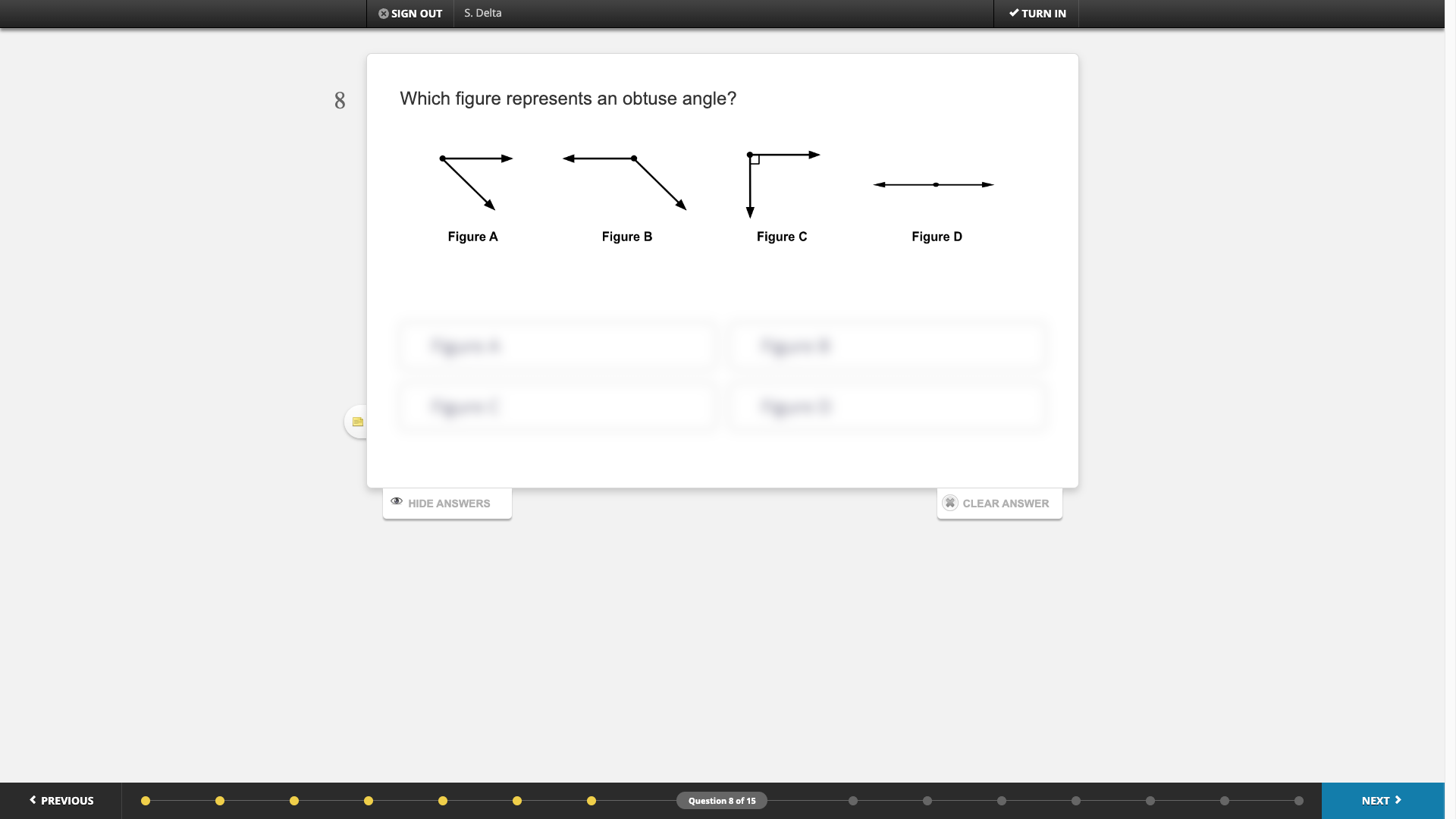 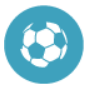 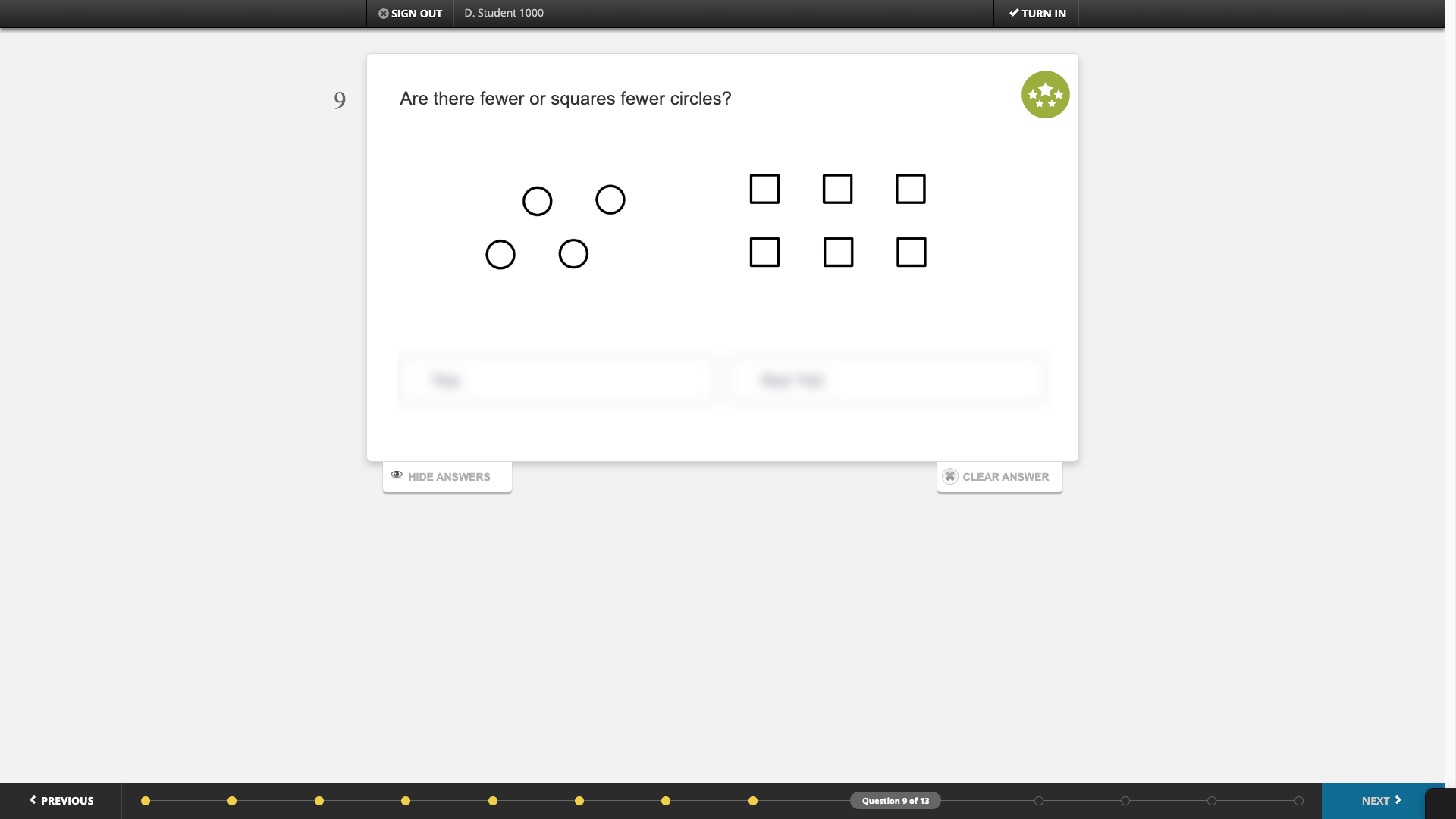 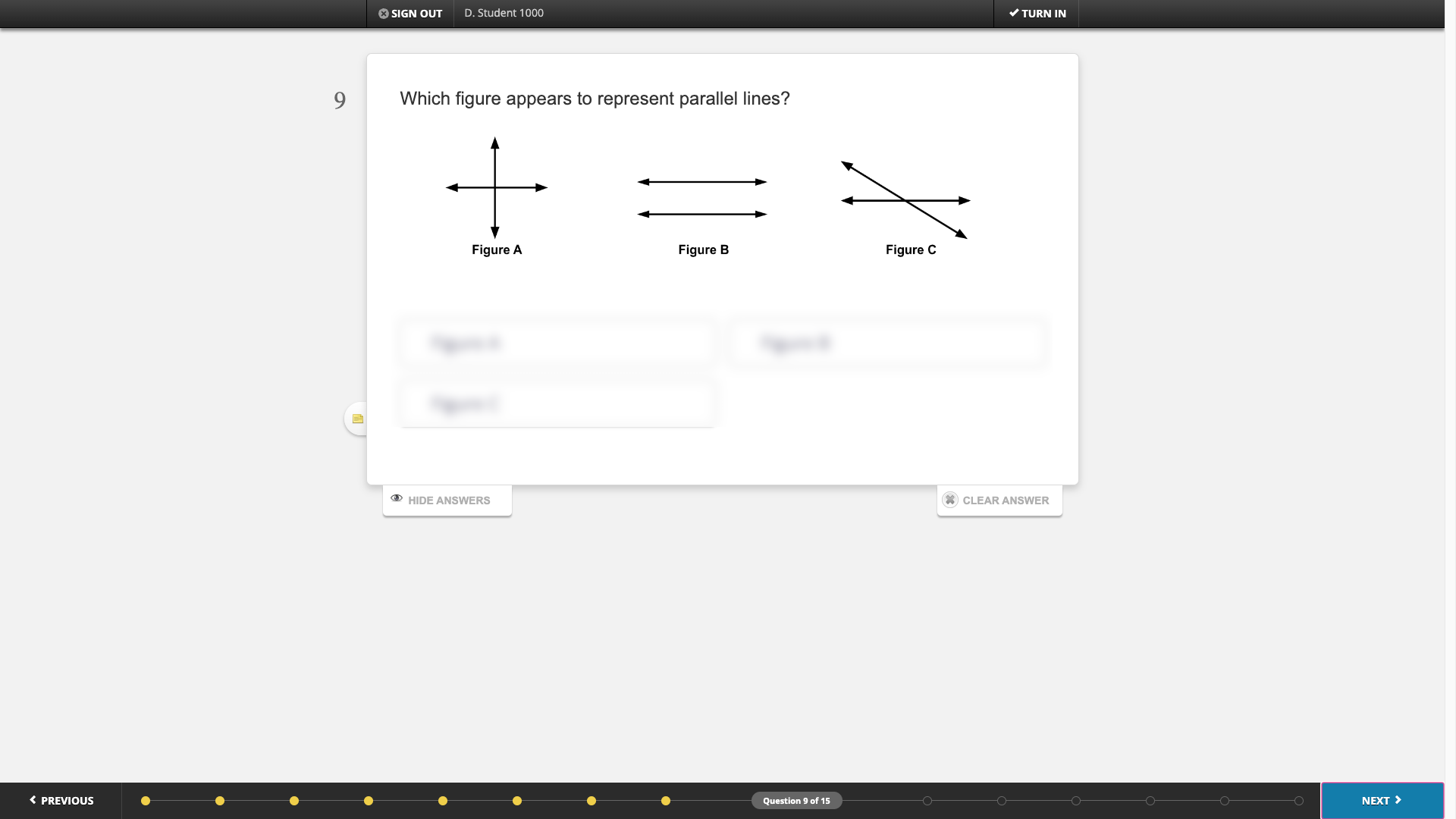 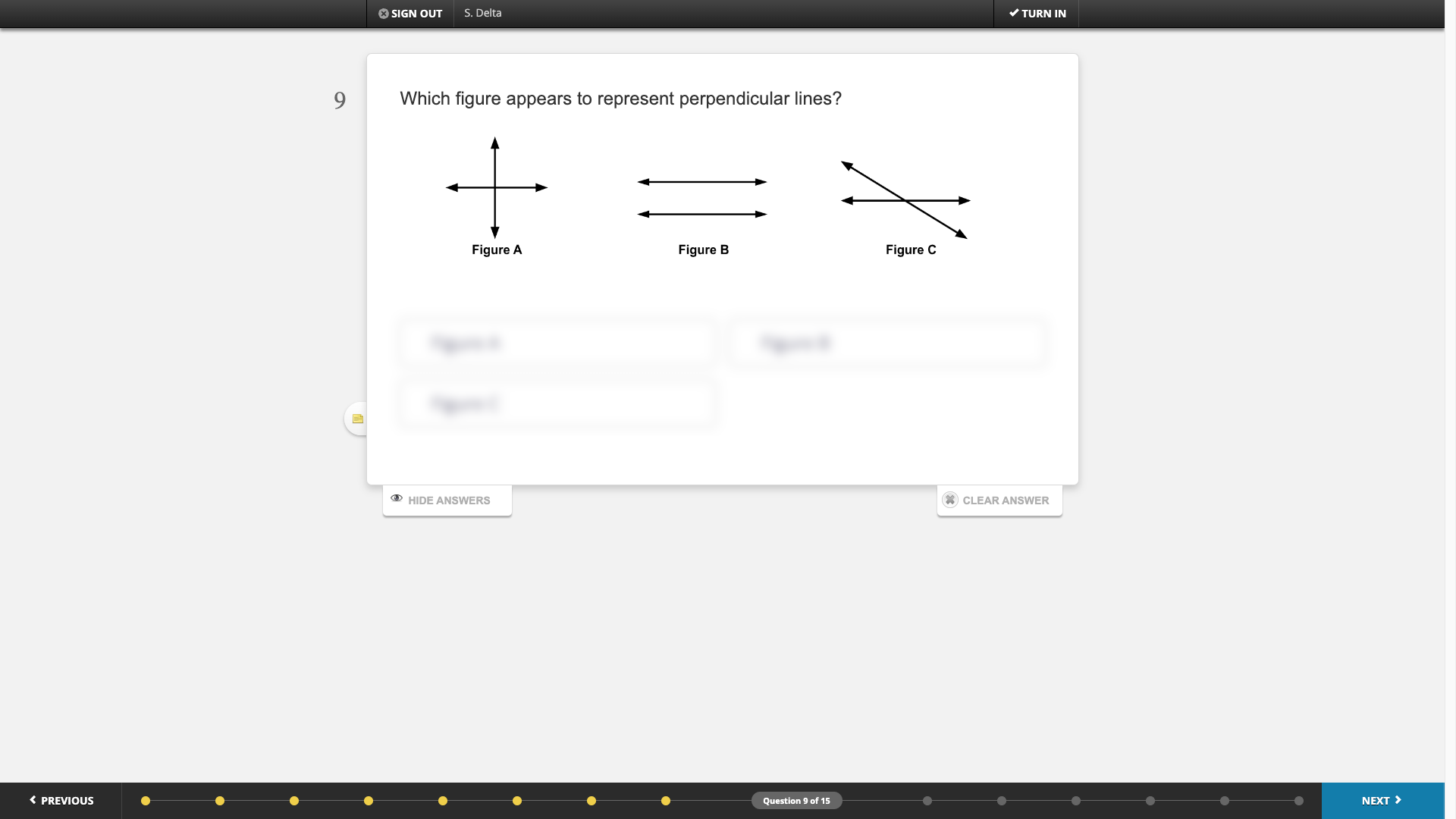 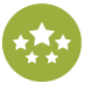 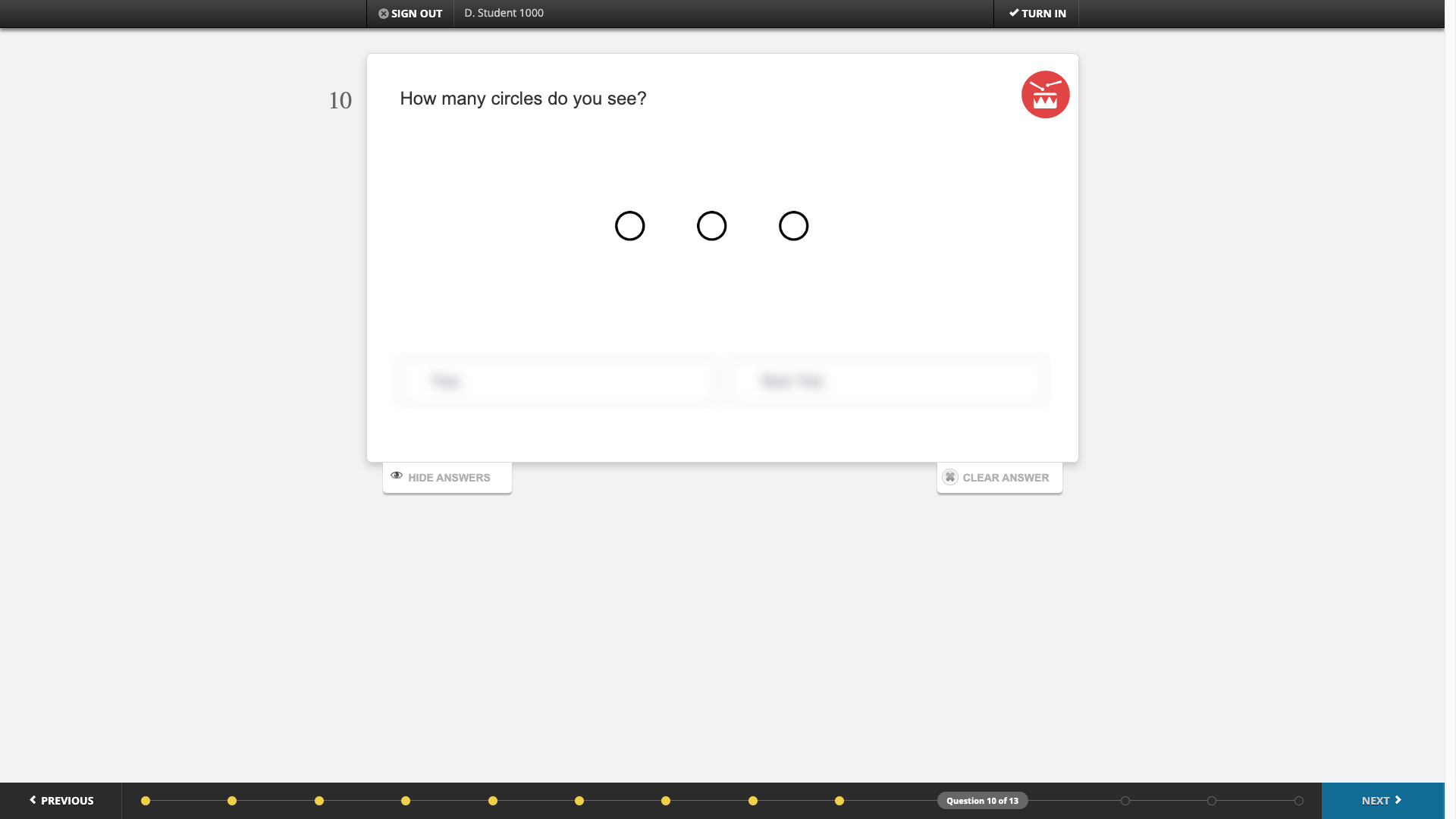 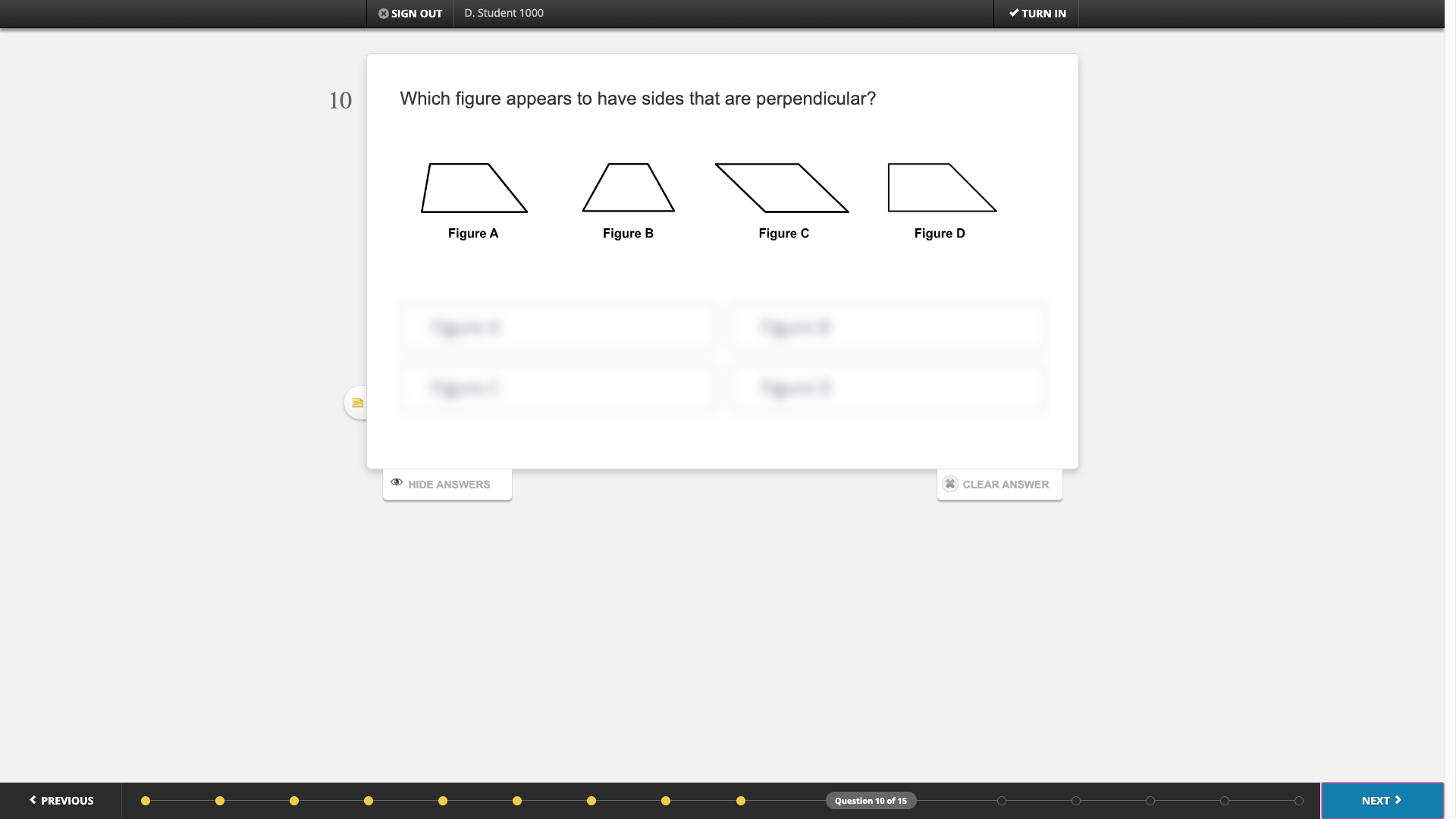 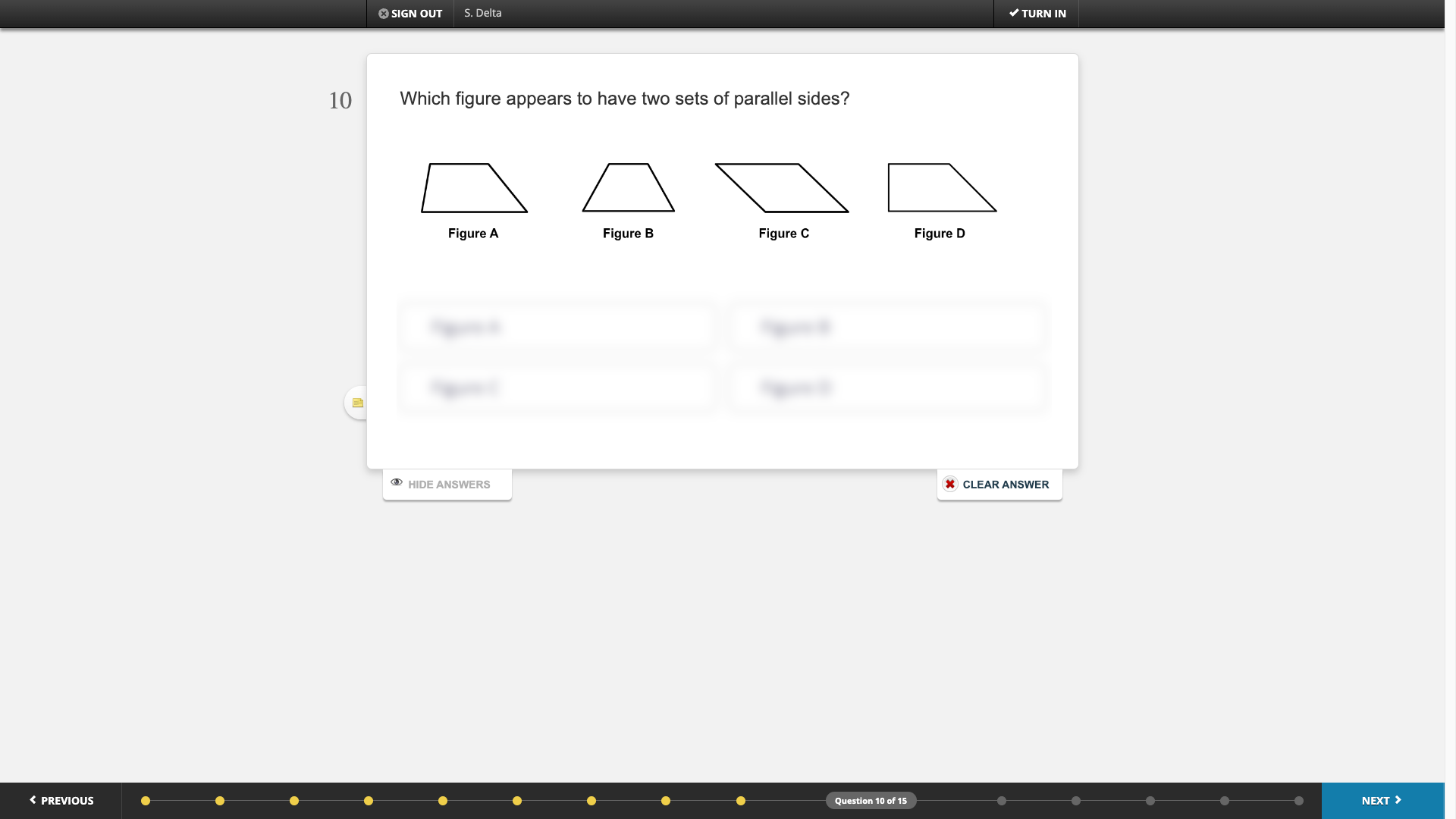 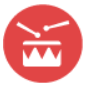 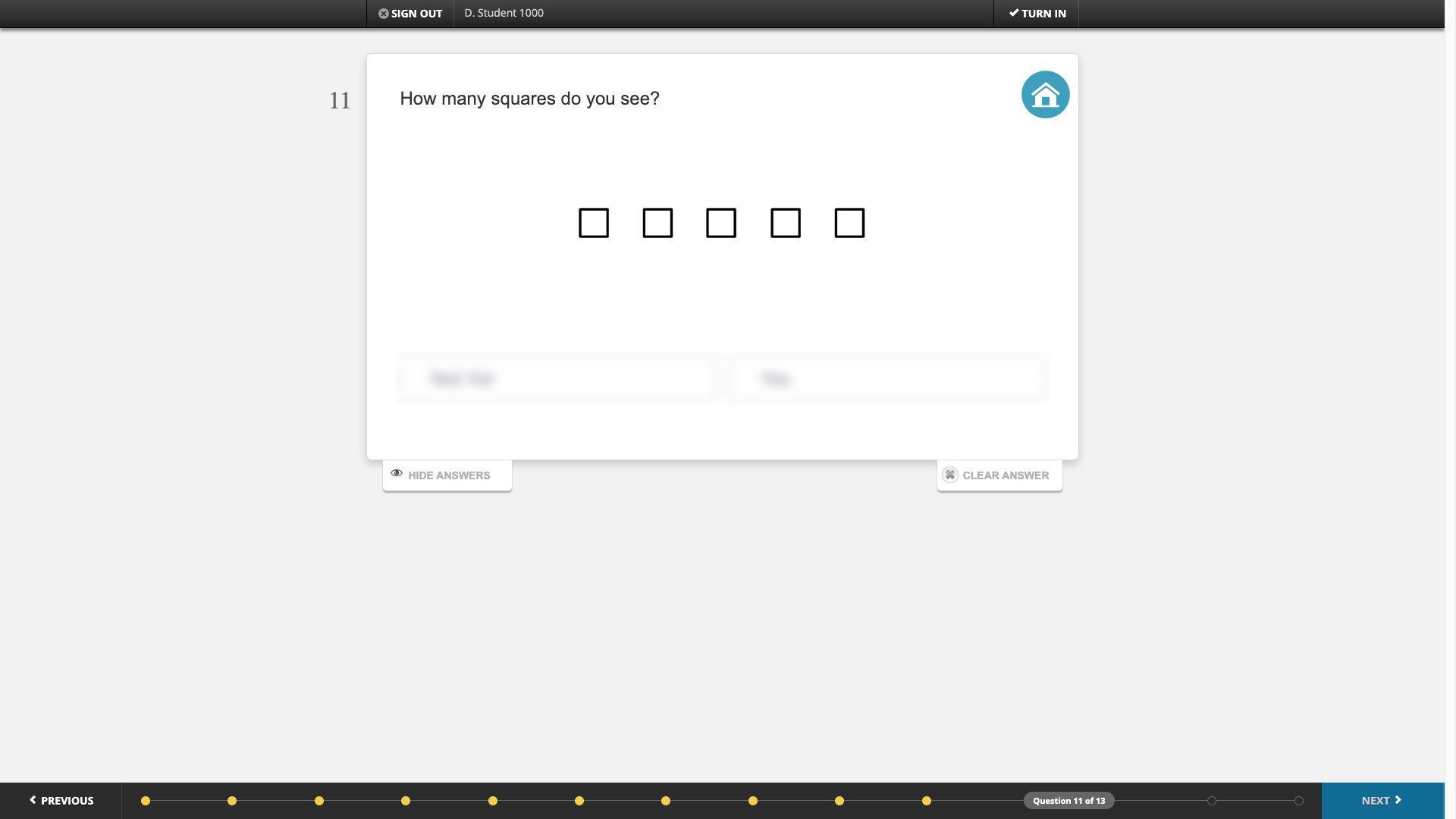 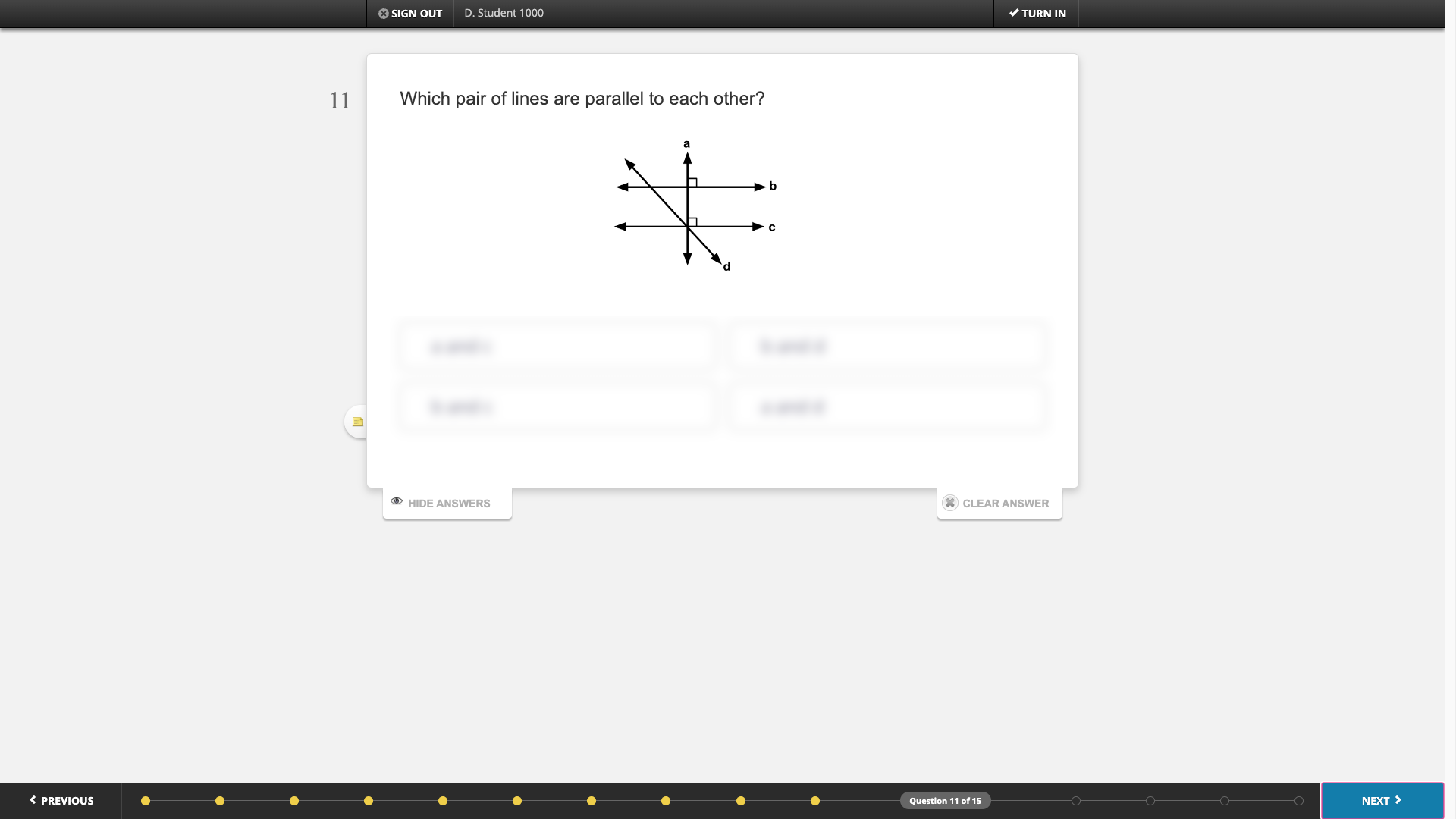 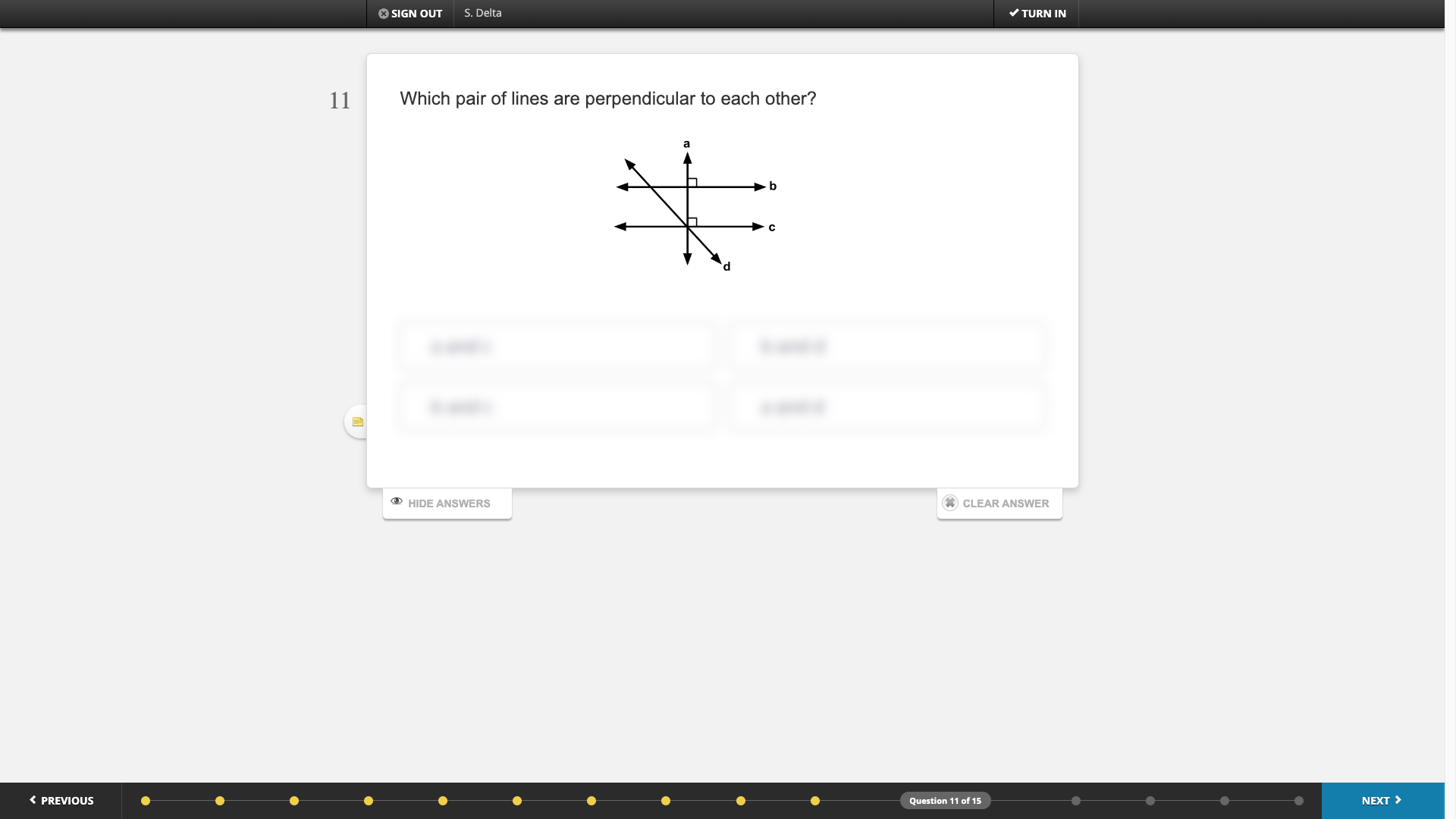 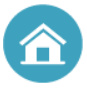 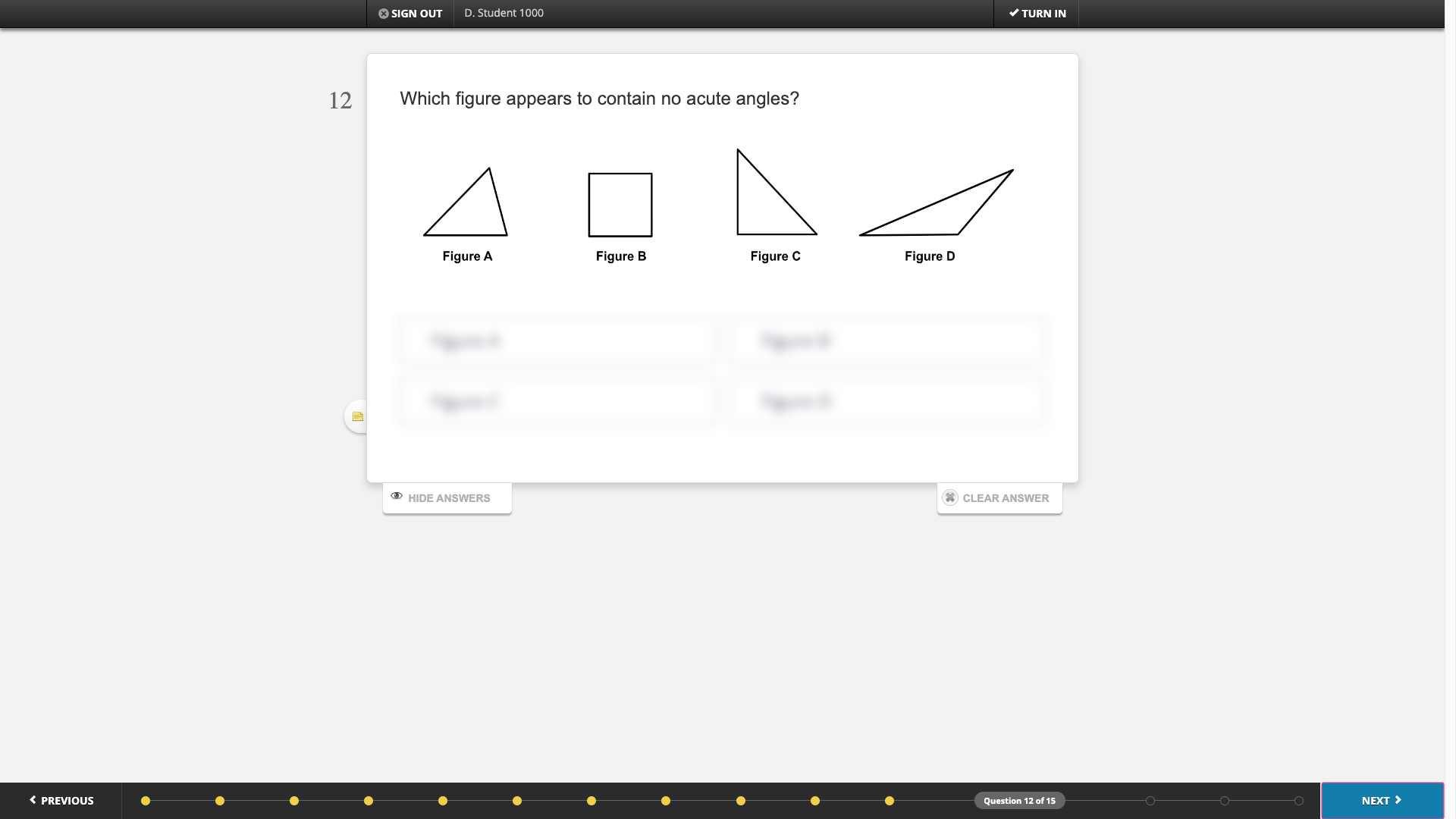 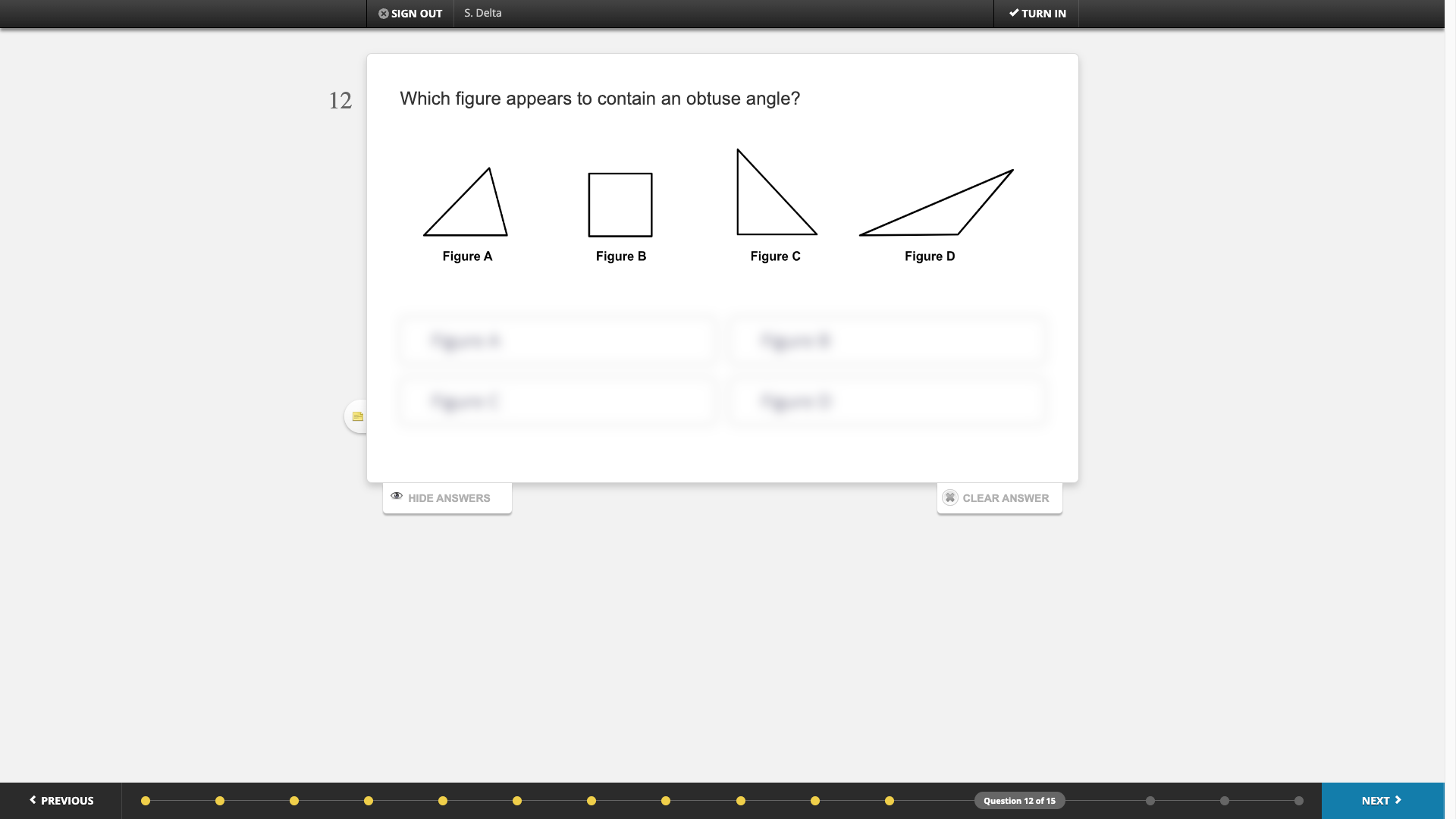 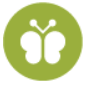 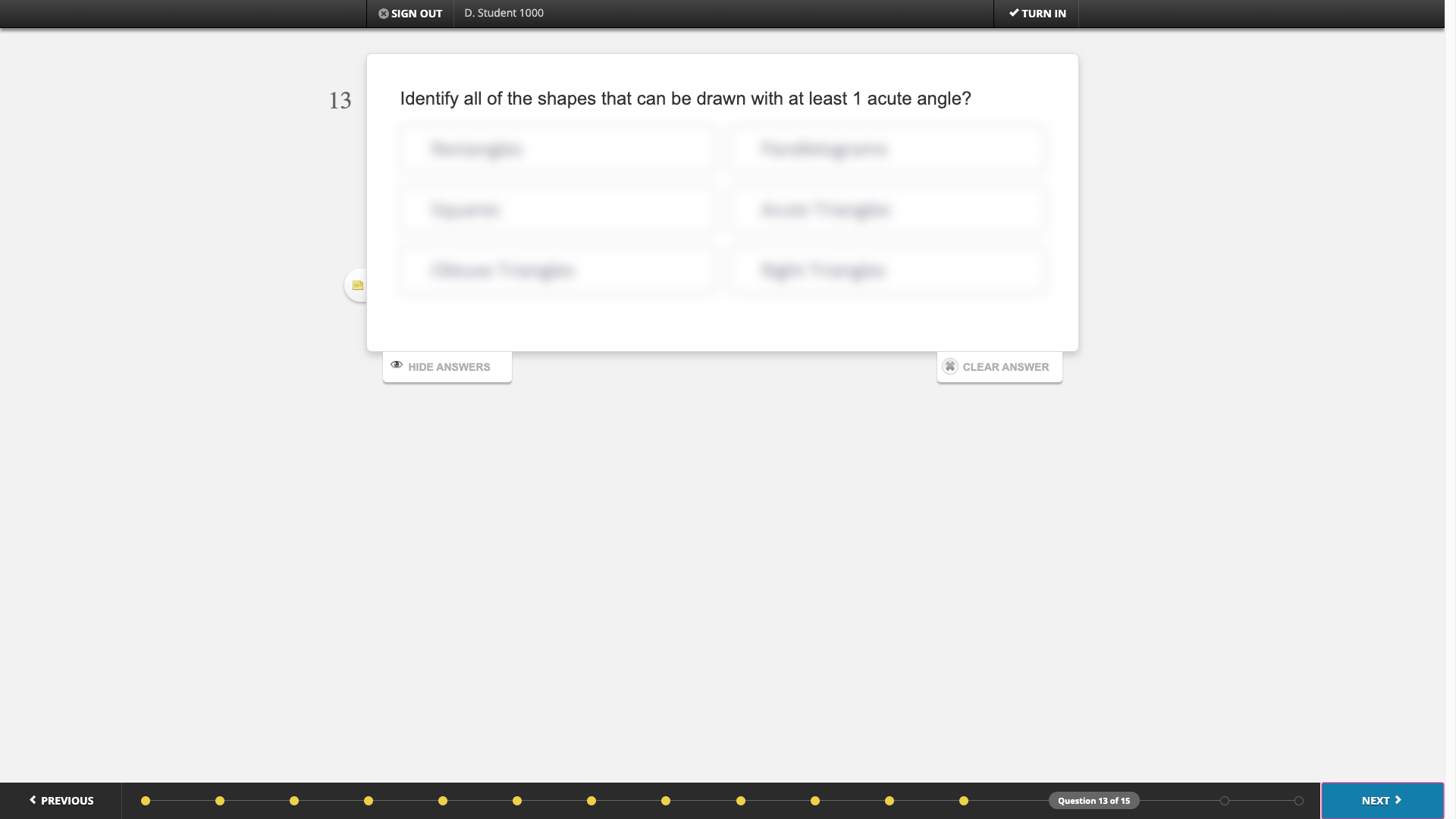 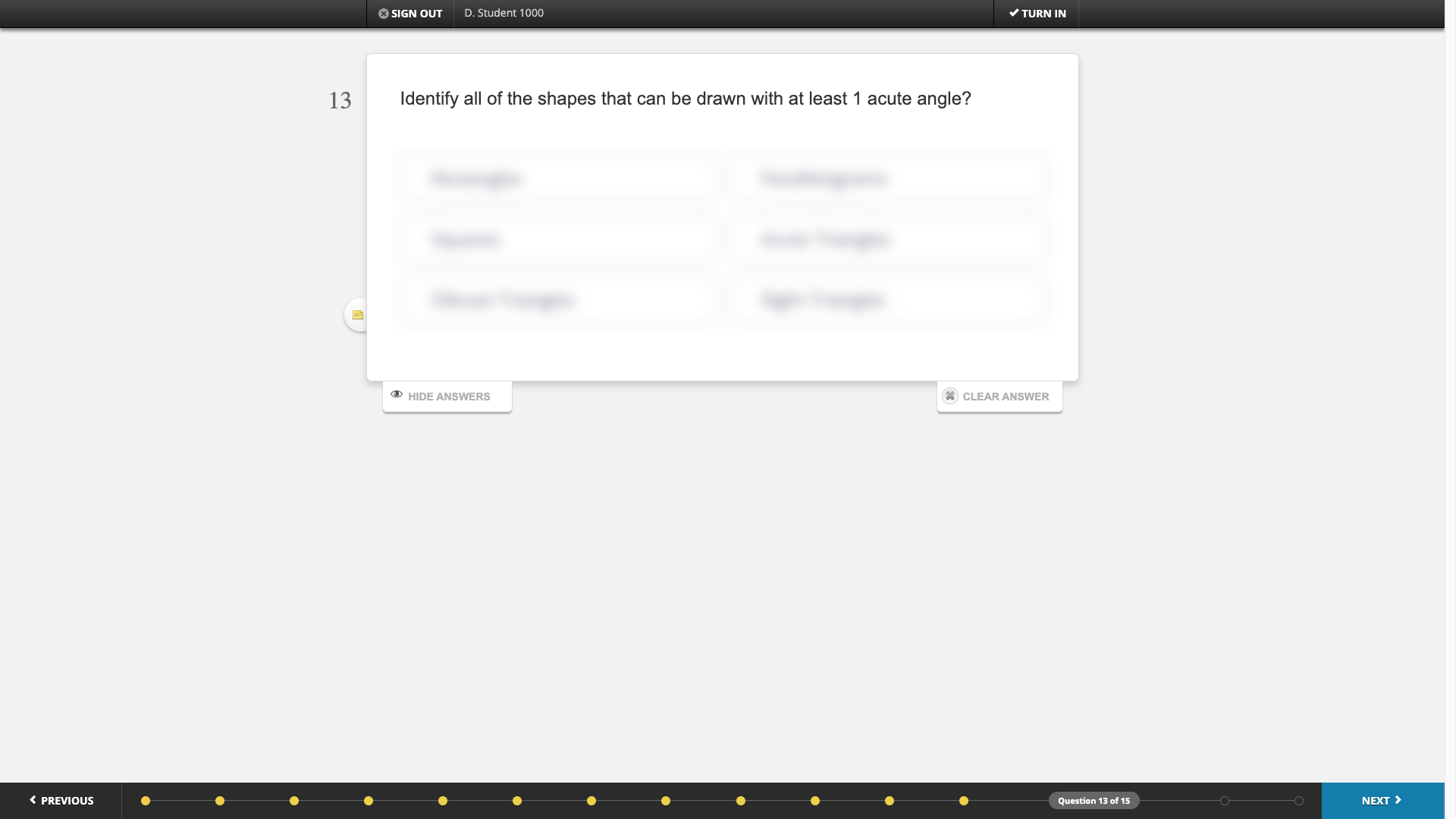 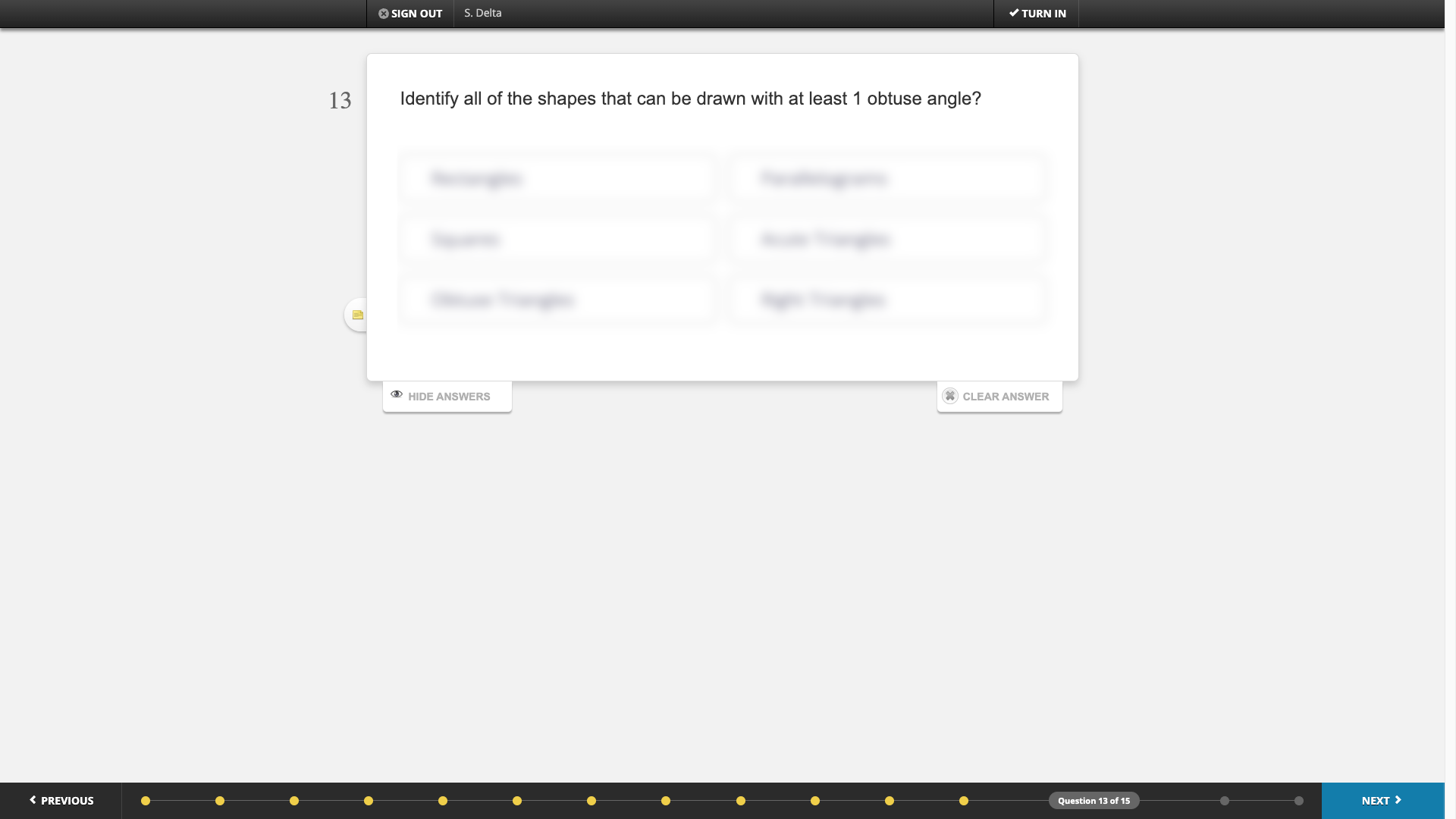 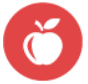 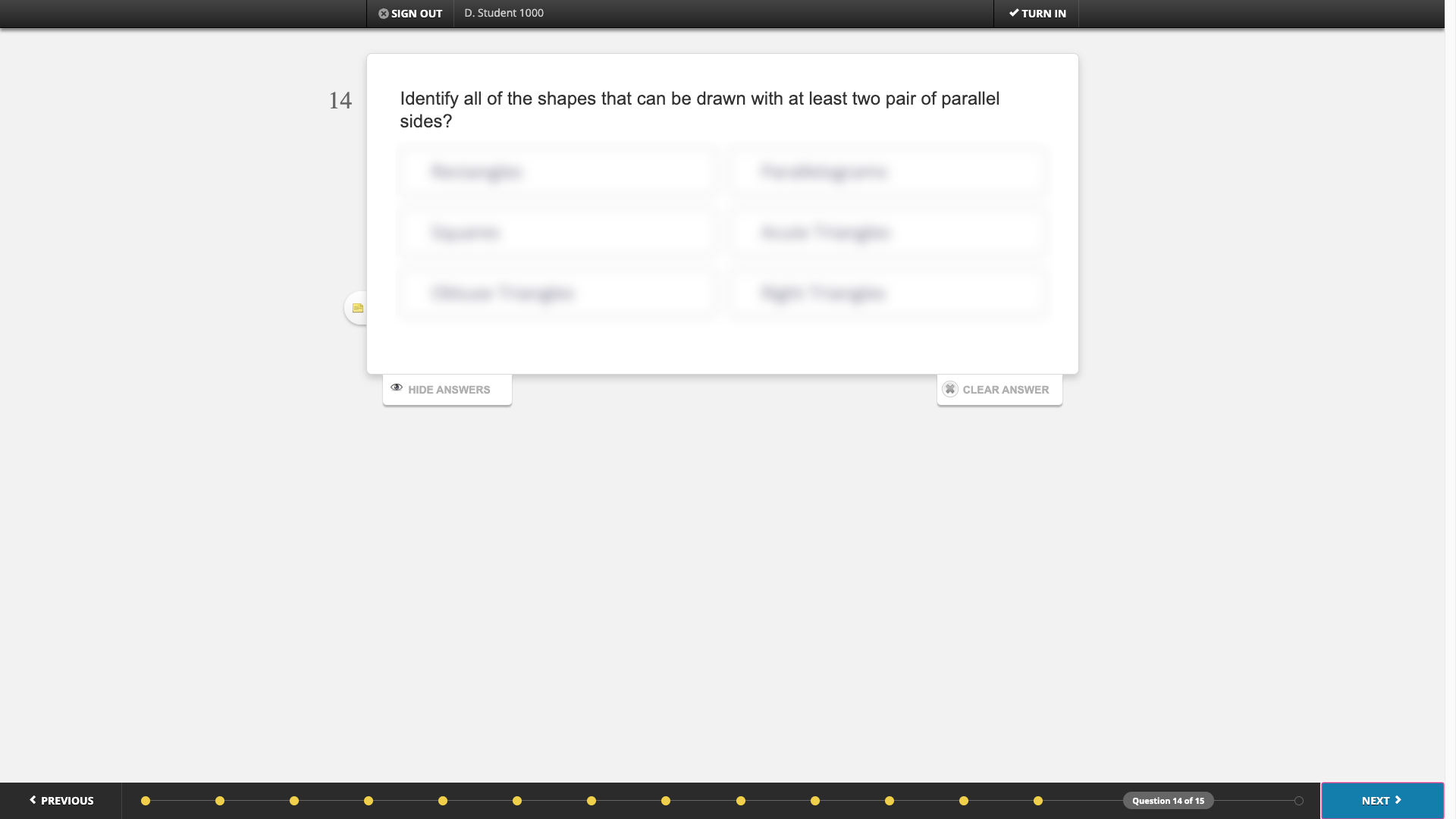 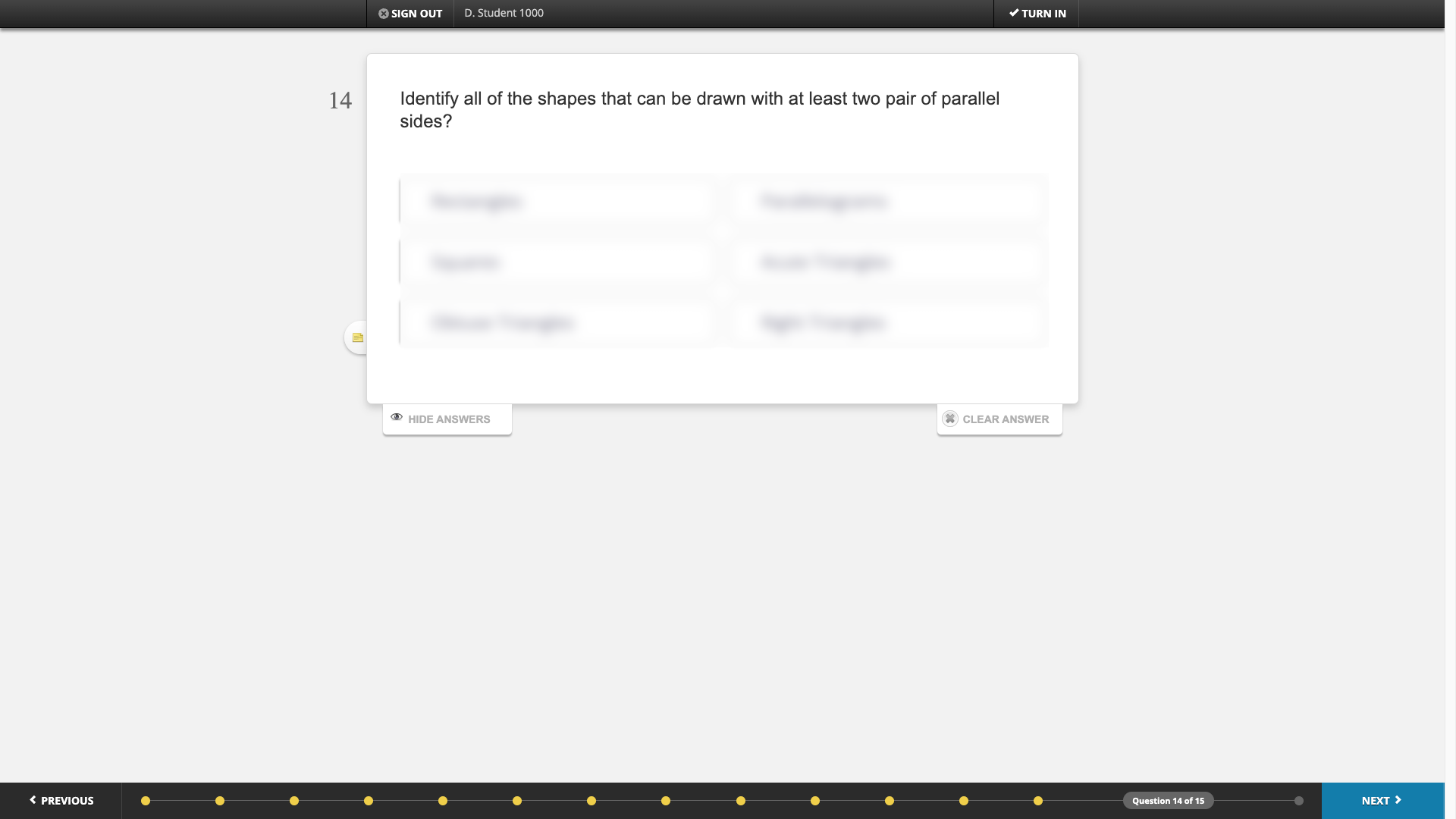 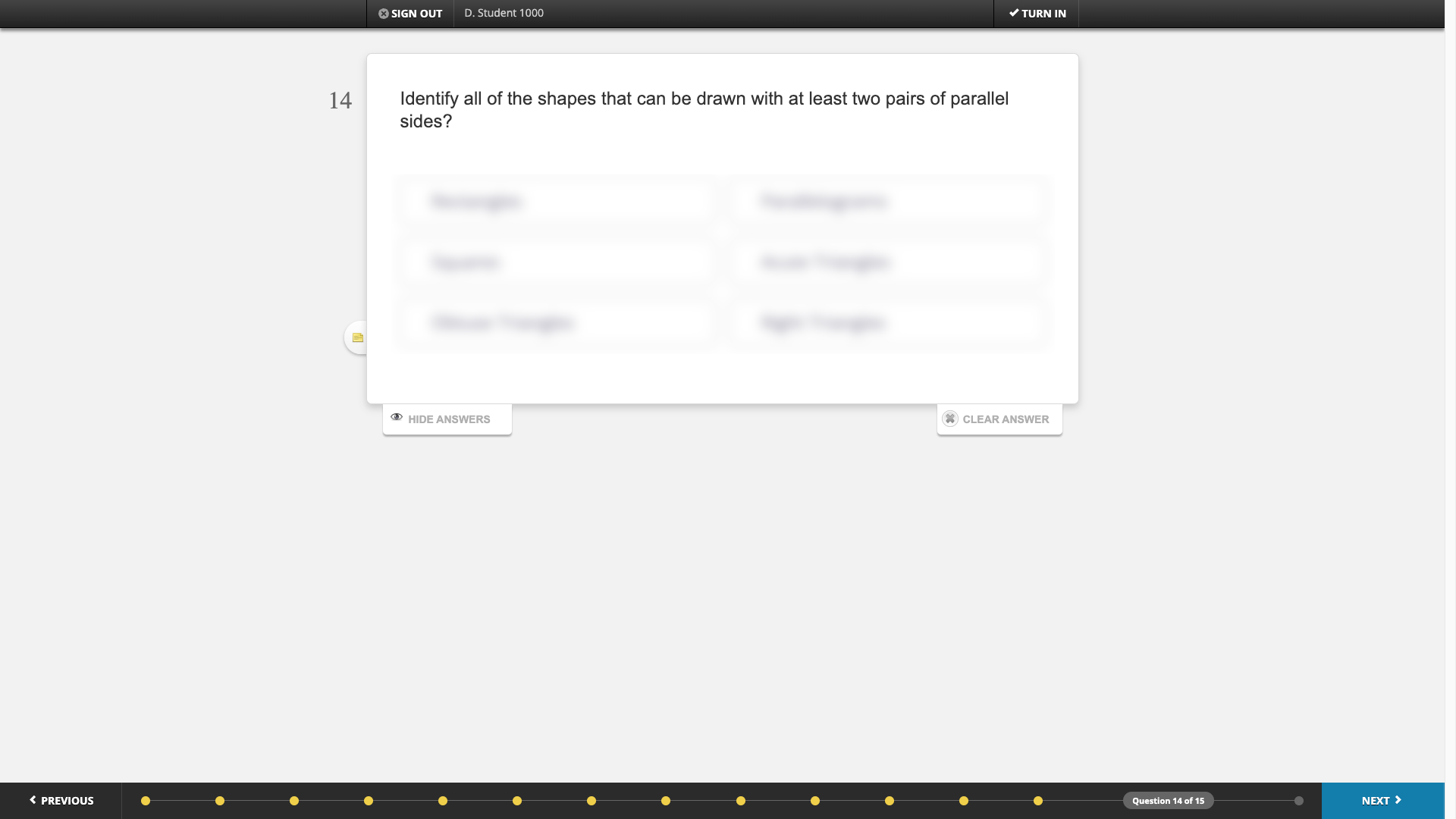 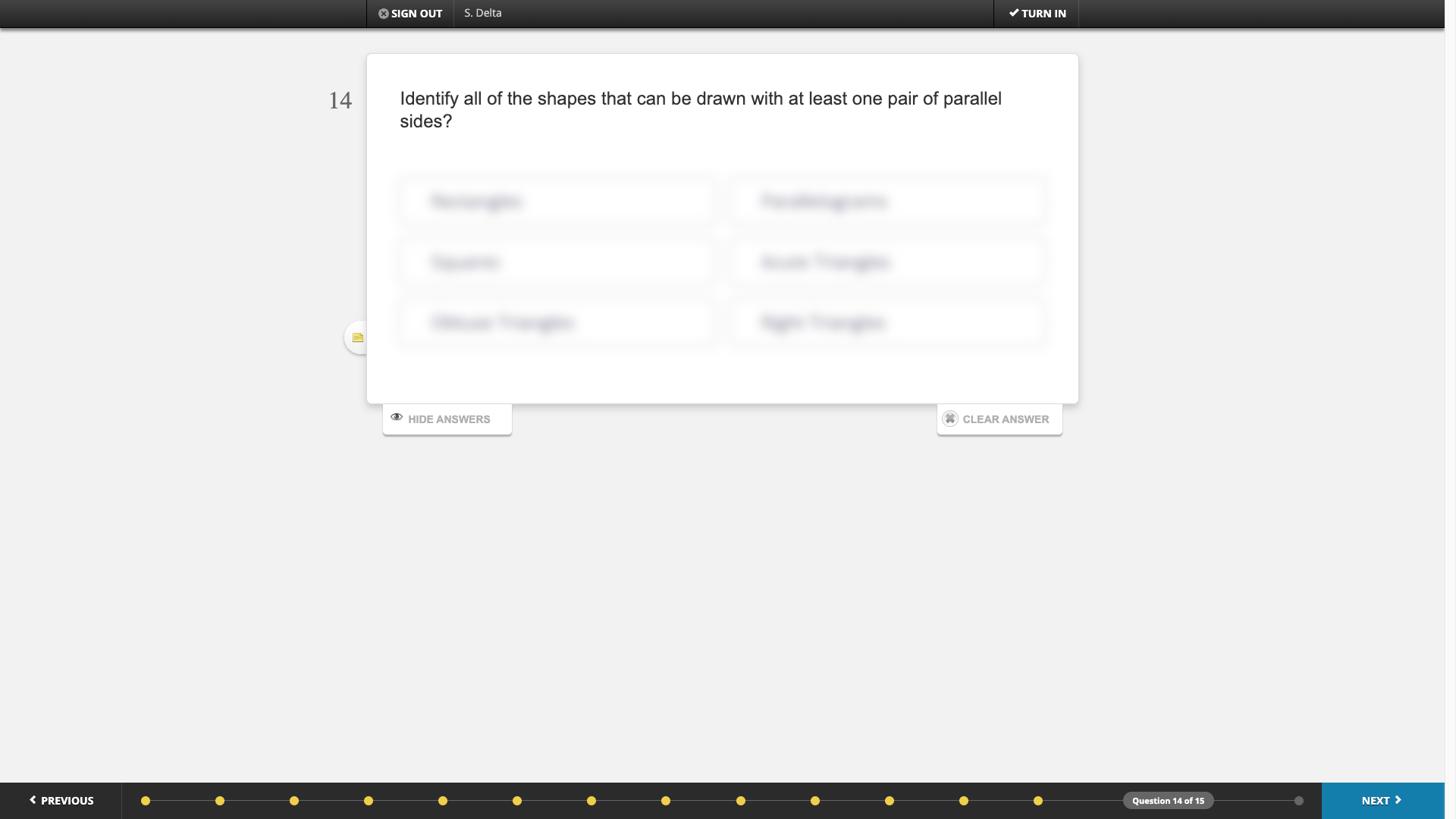 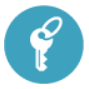 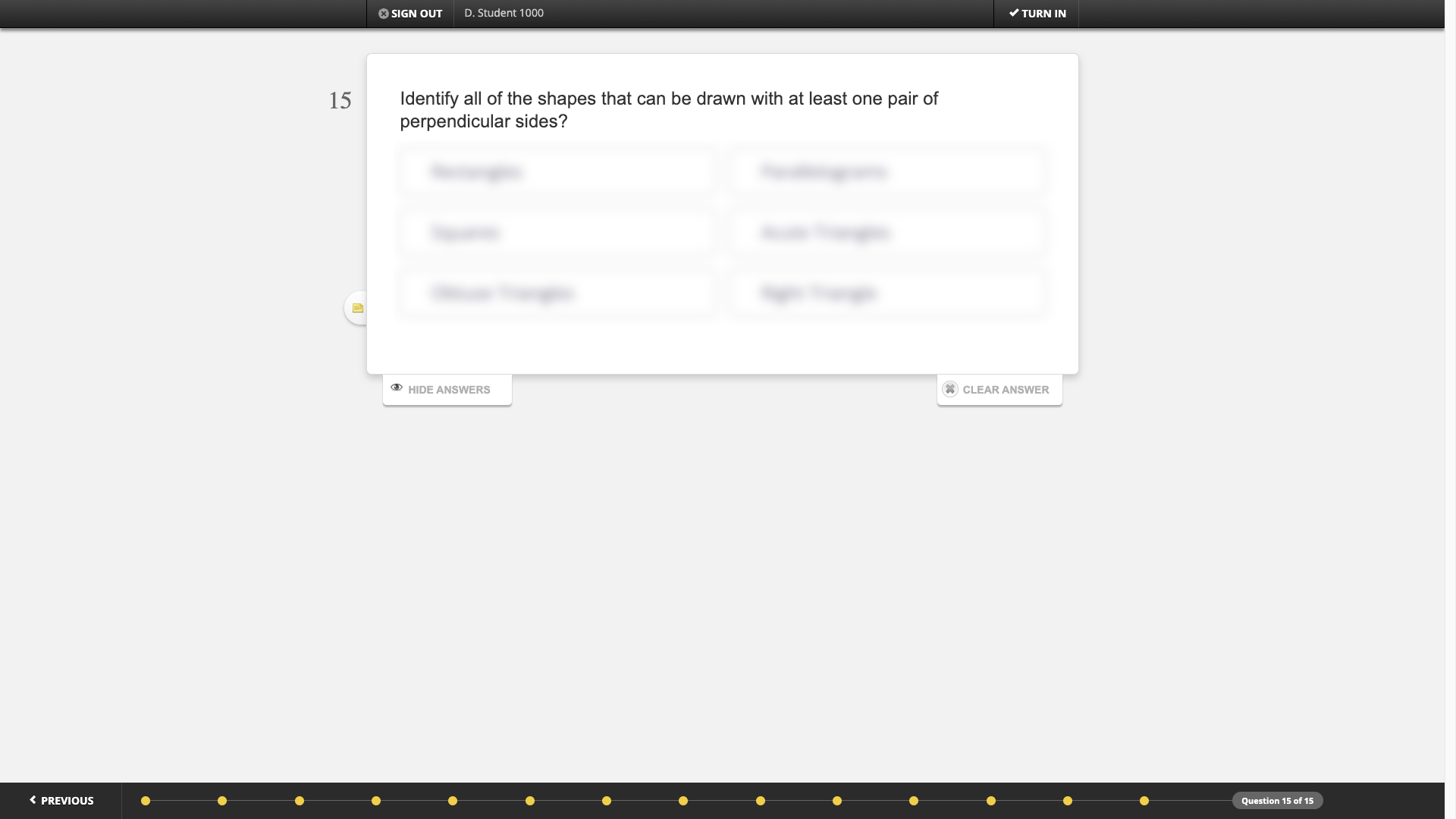 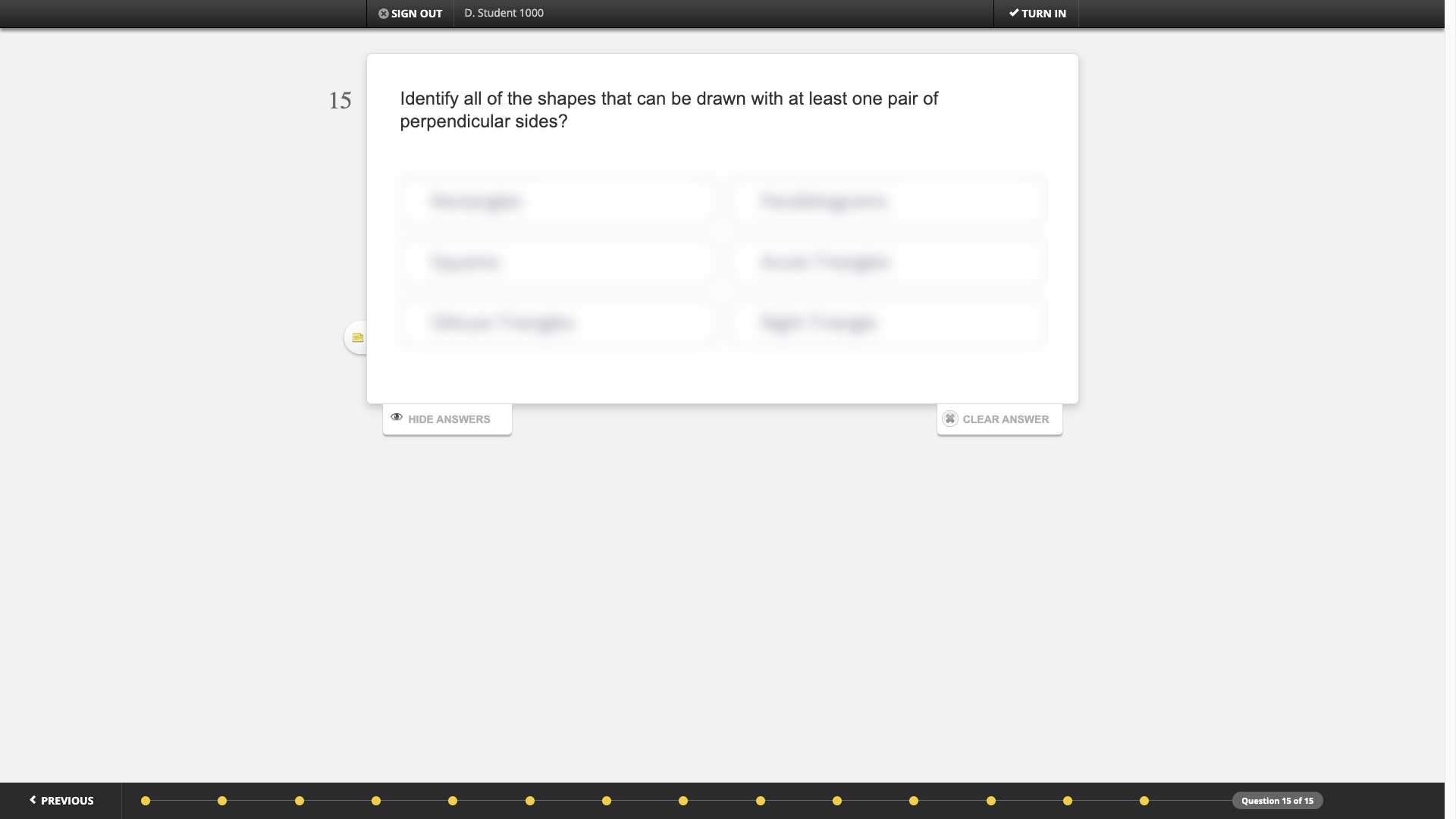 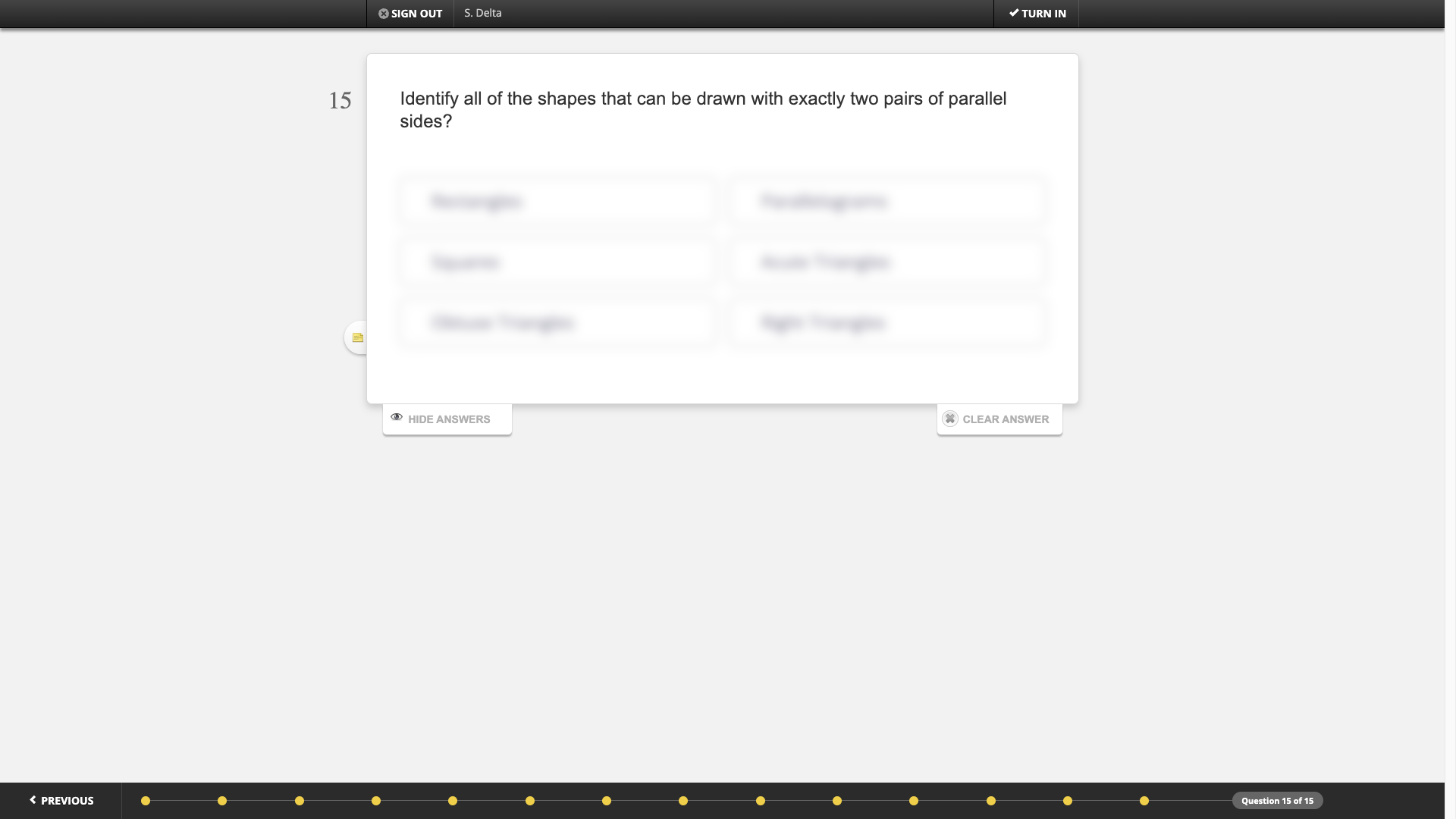 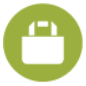 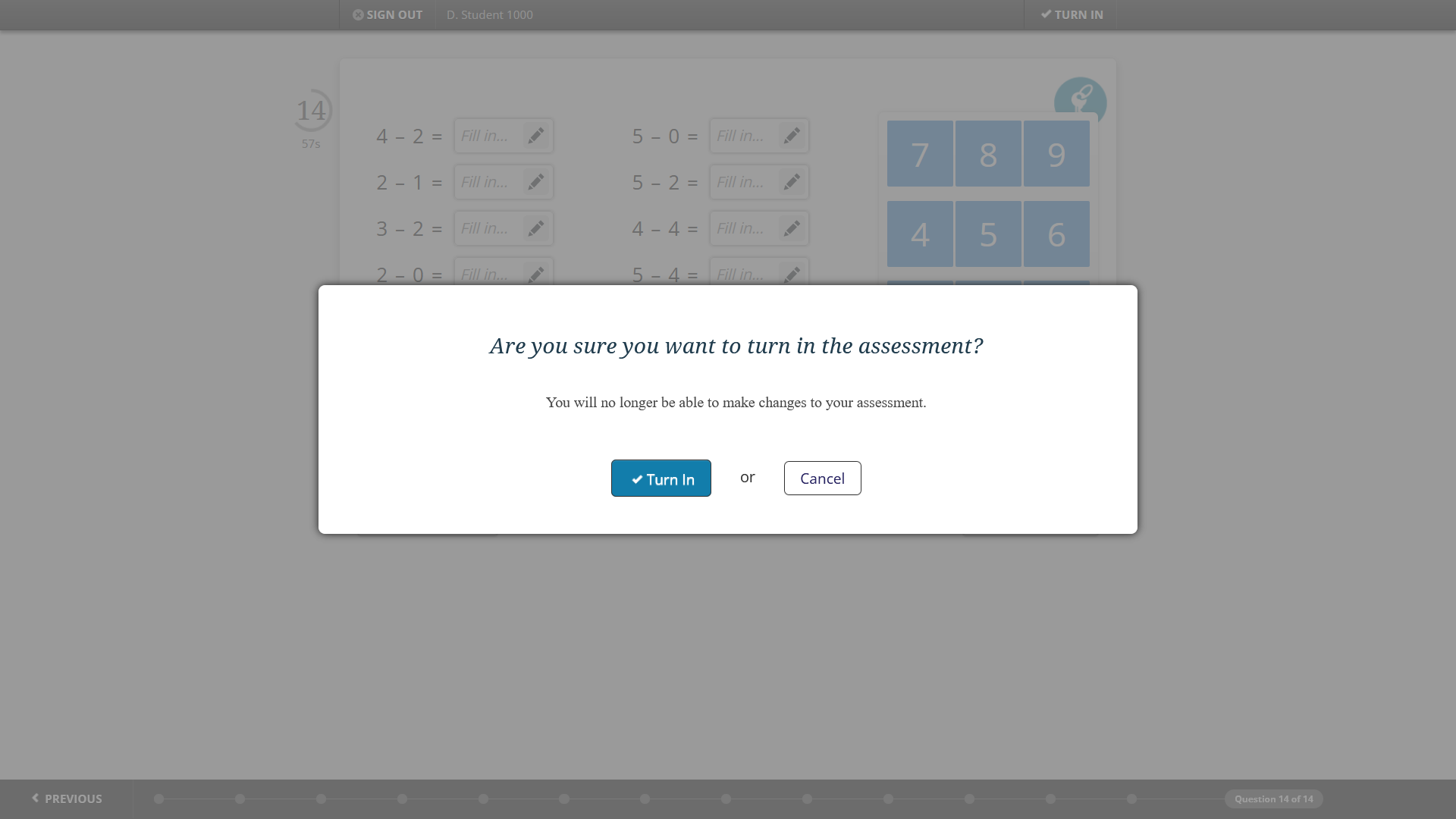 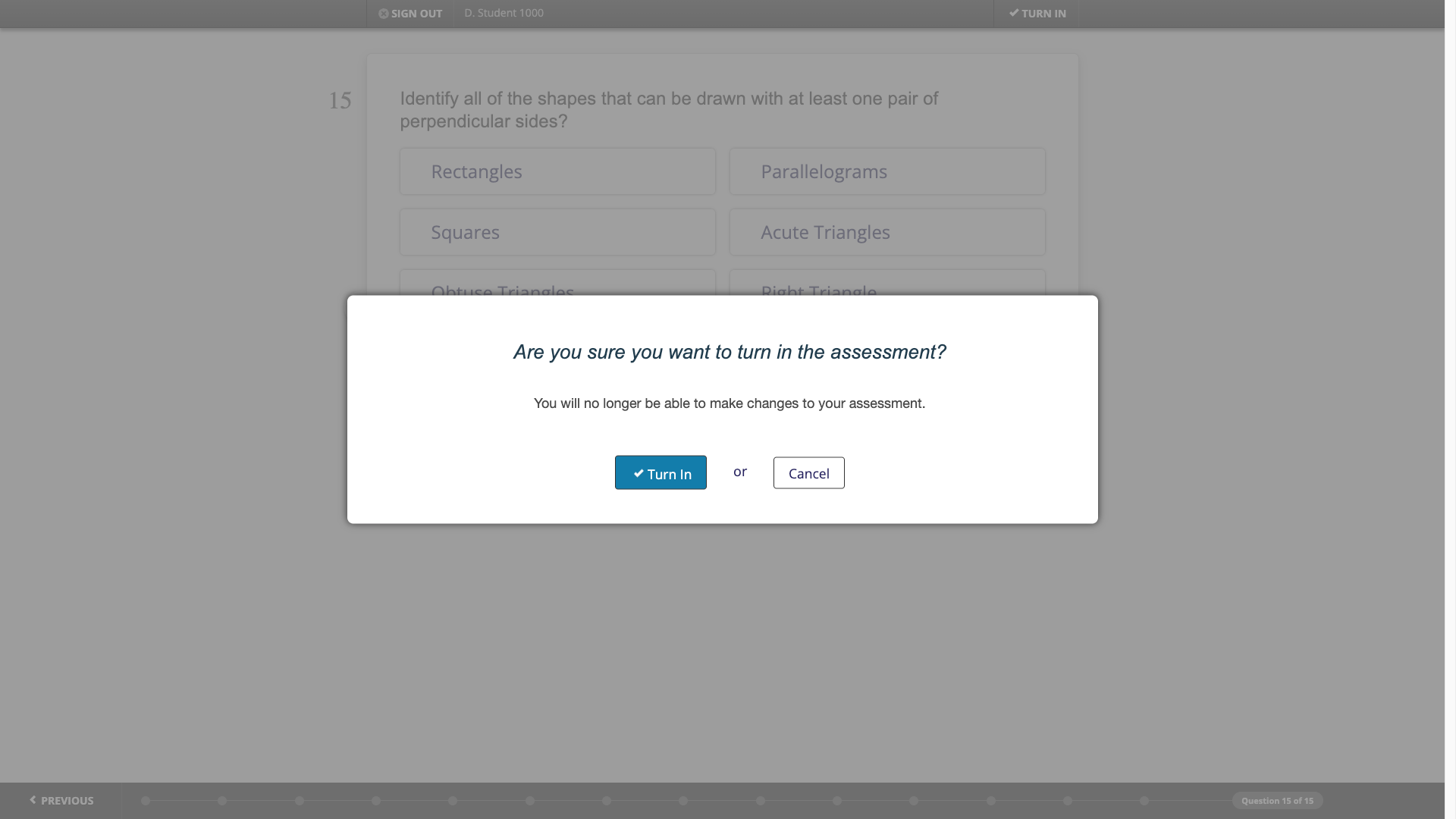 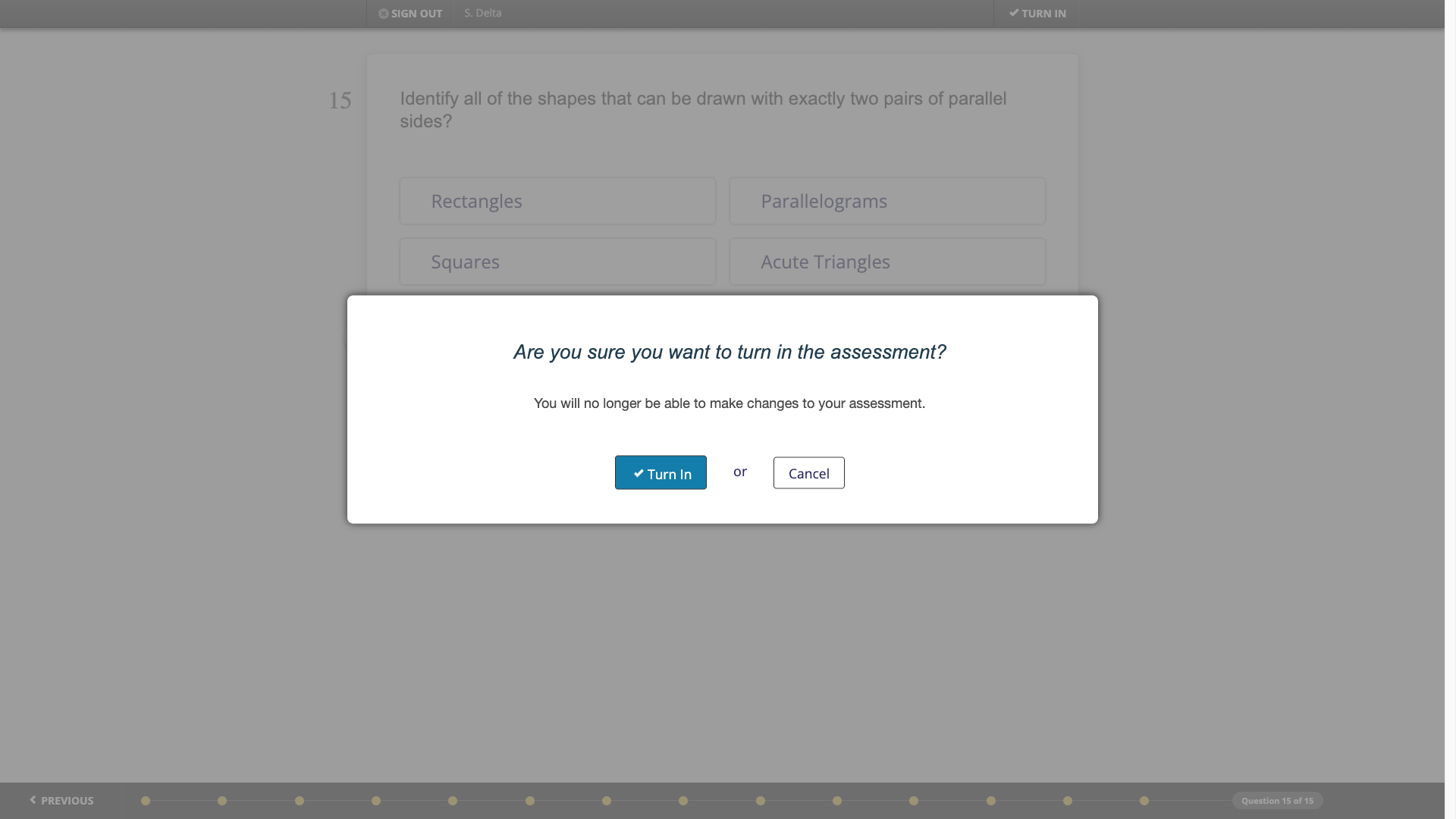 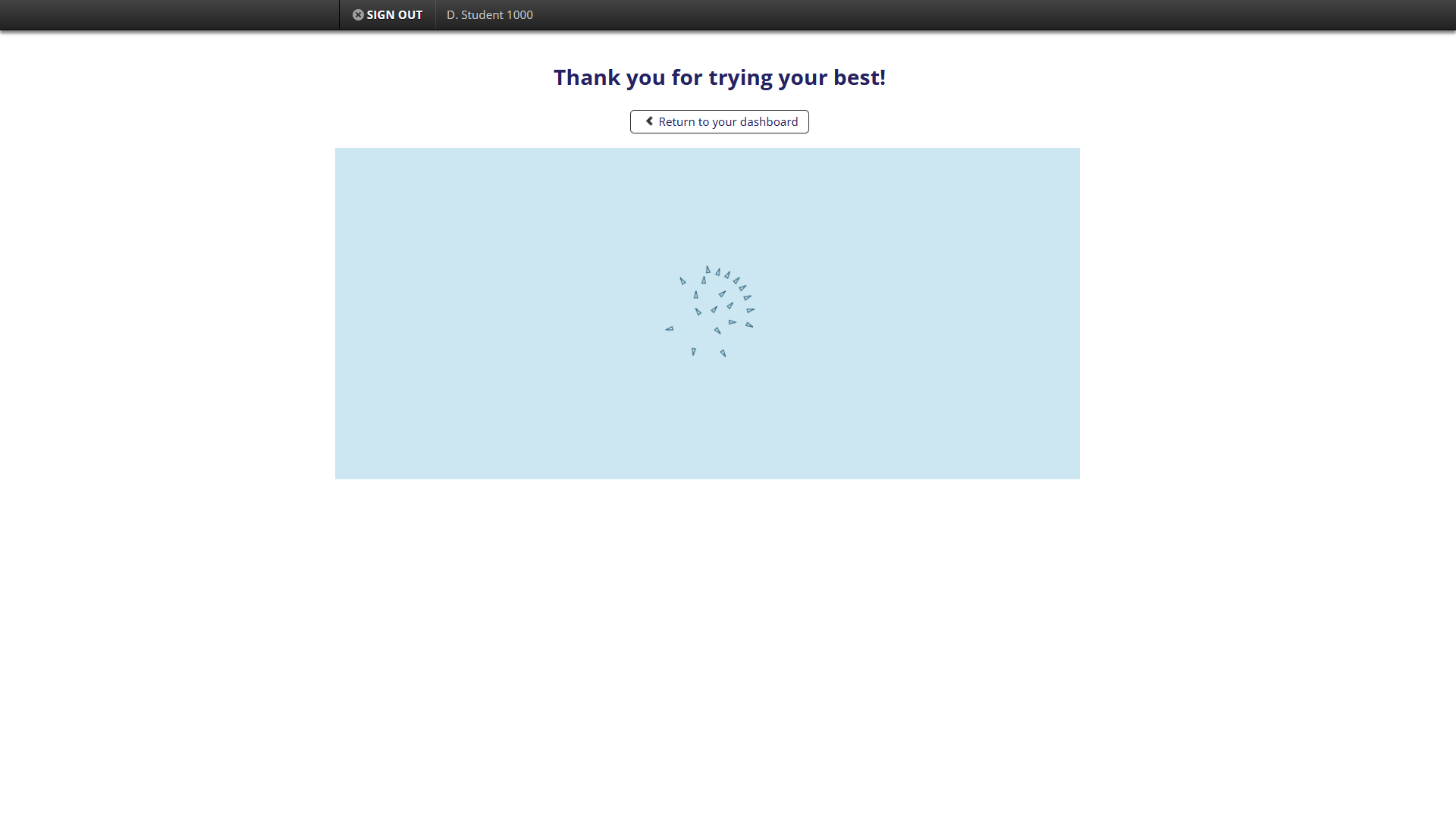